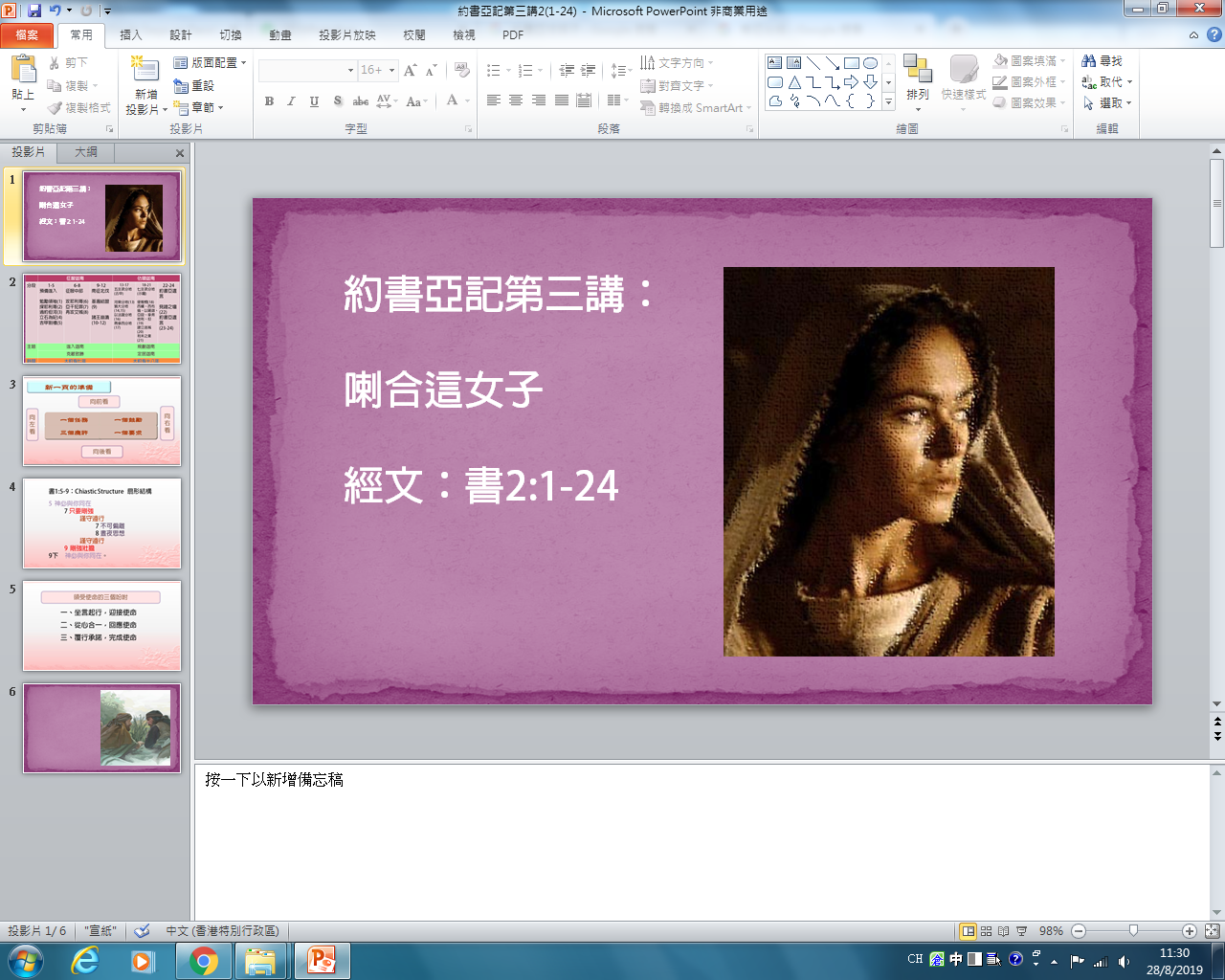 約書亞記第三講：

喇合這女子

經文：書2:1-24
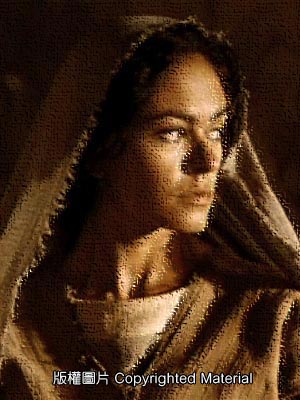 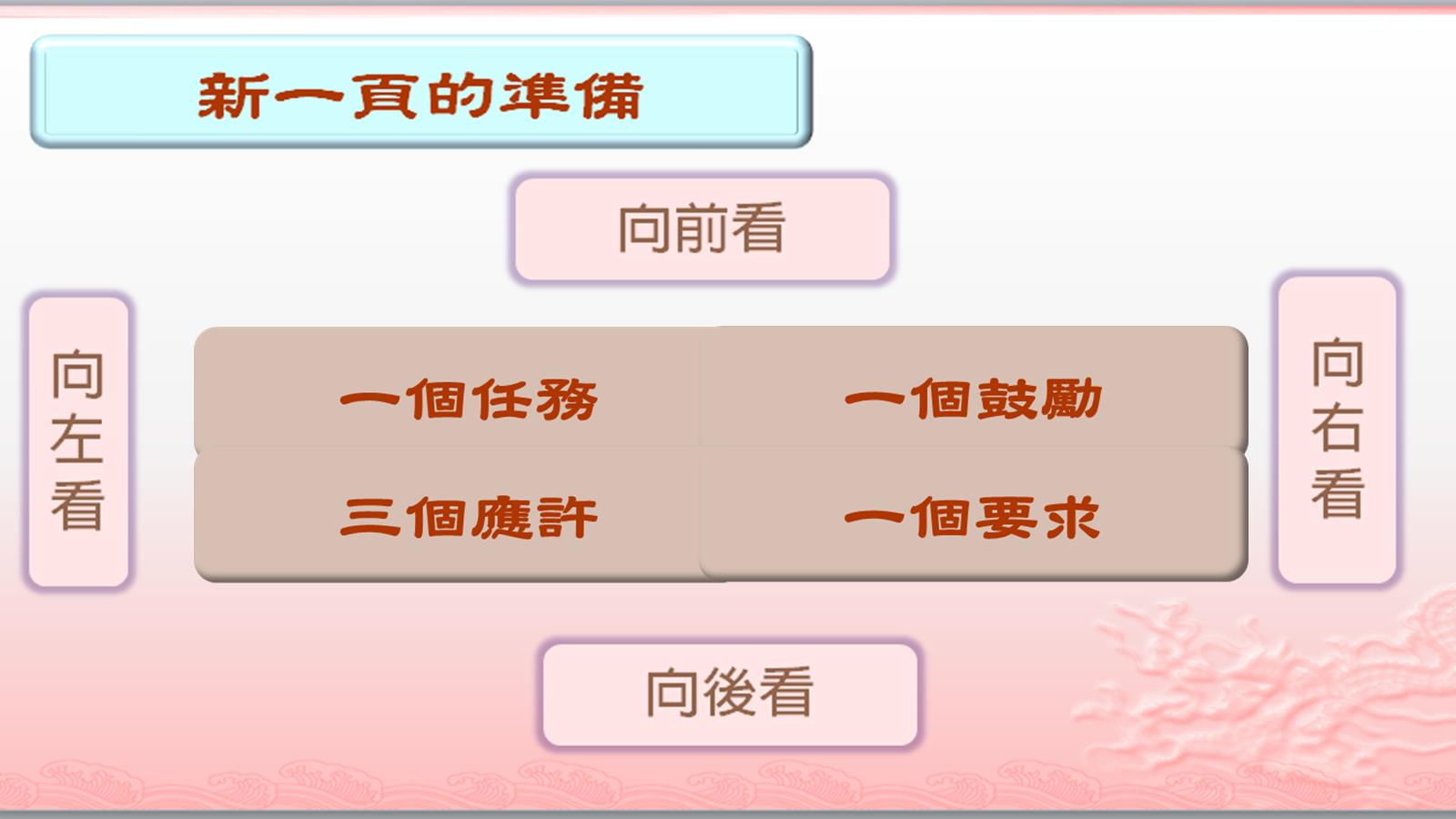 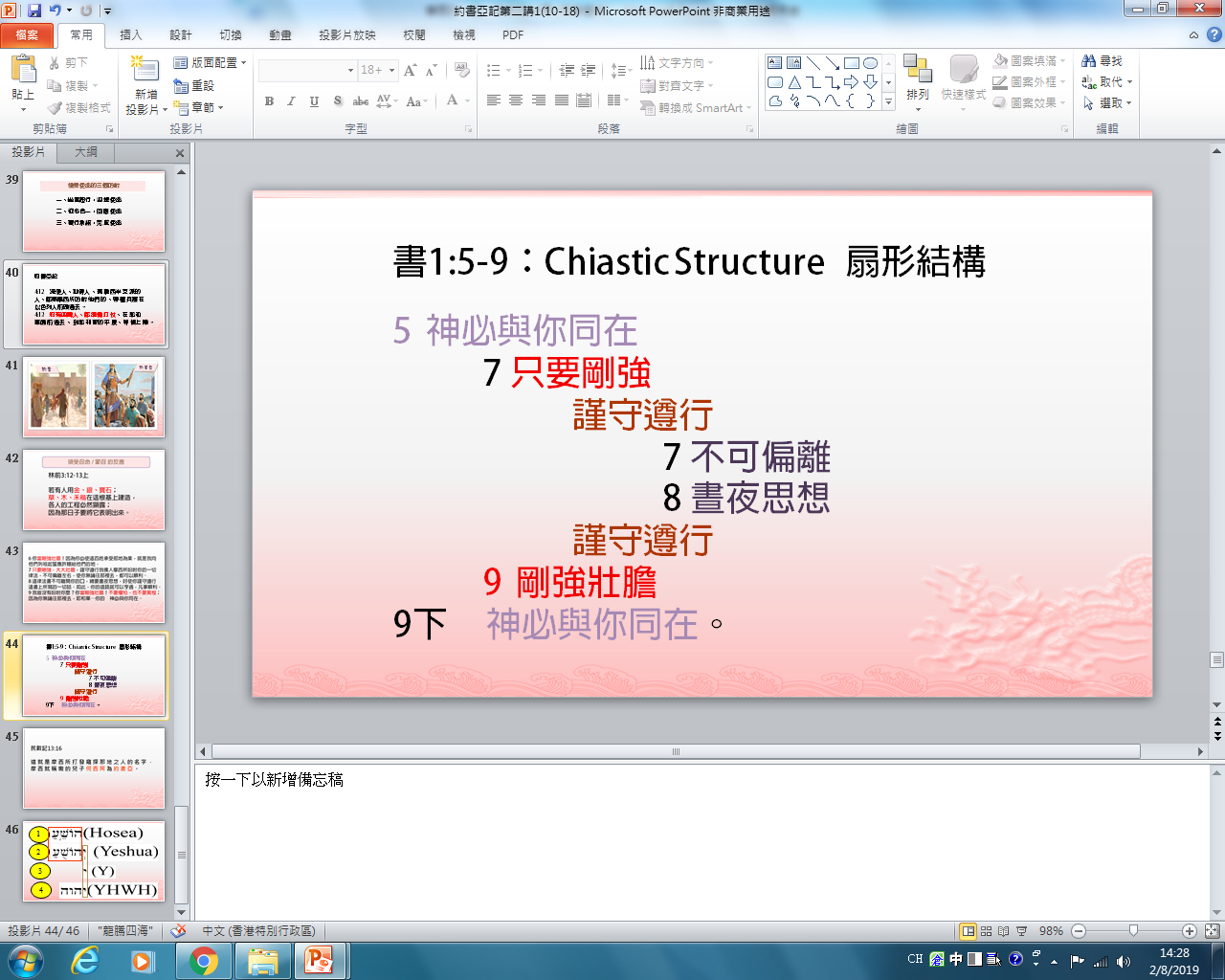 書1:5-9：Chiastic Structure   扇形結構

神必與你同在
	7 只要剛強
		謹守遵行
			7 不可偏離
			8 晝夜思想
		謹守遵行
剛強壯膽
9下     神必與你同在。
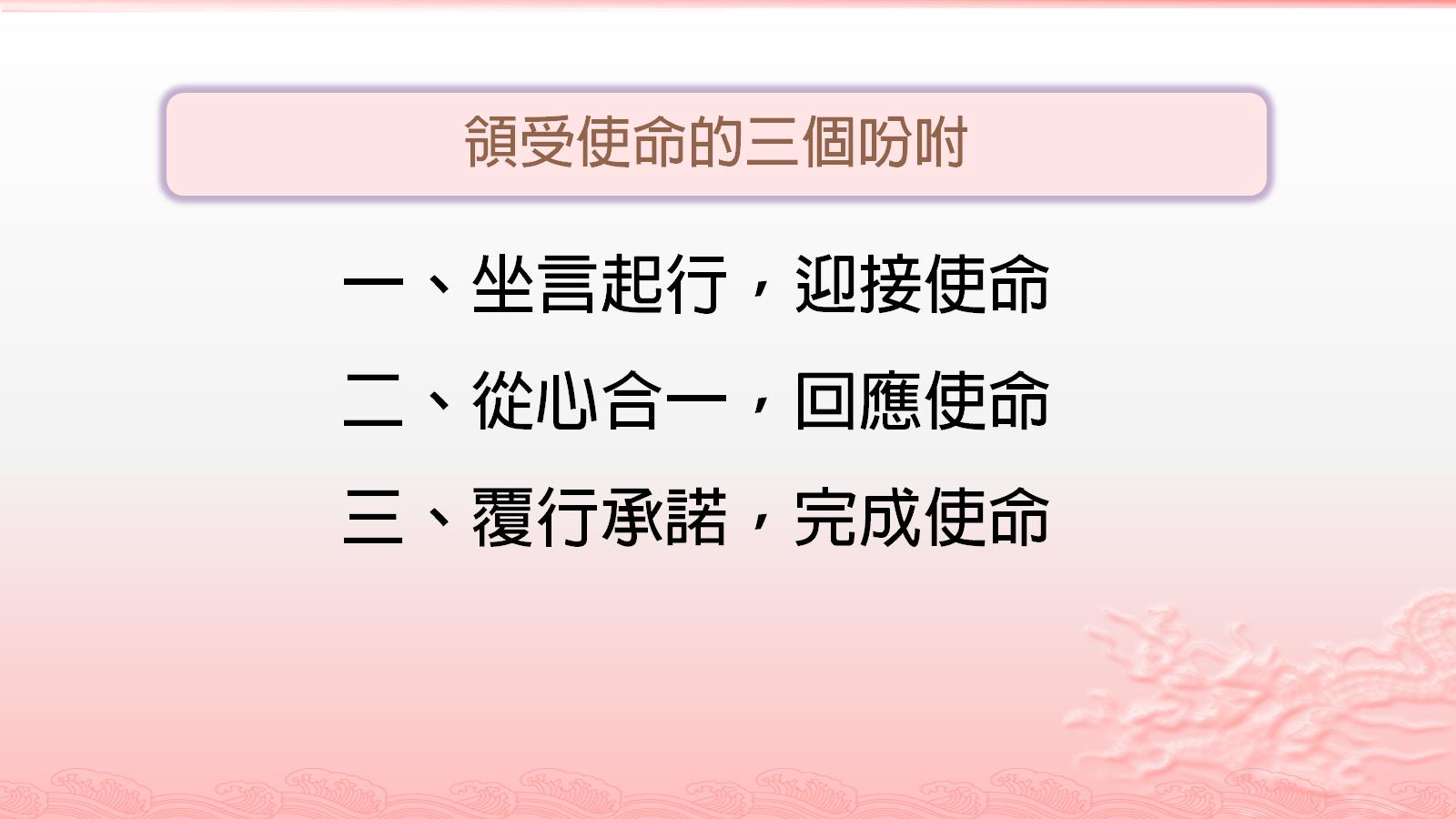 書1:5-9：Chiastic Structure   扇形結構

神必與你同在
	7 只要剛強
		謹守遵行
			7 不可偏離
			8 晝夜思想
		謹守遵行
剛強壯膽
9下     神必與你同在。
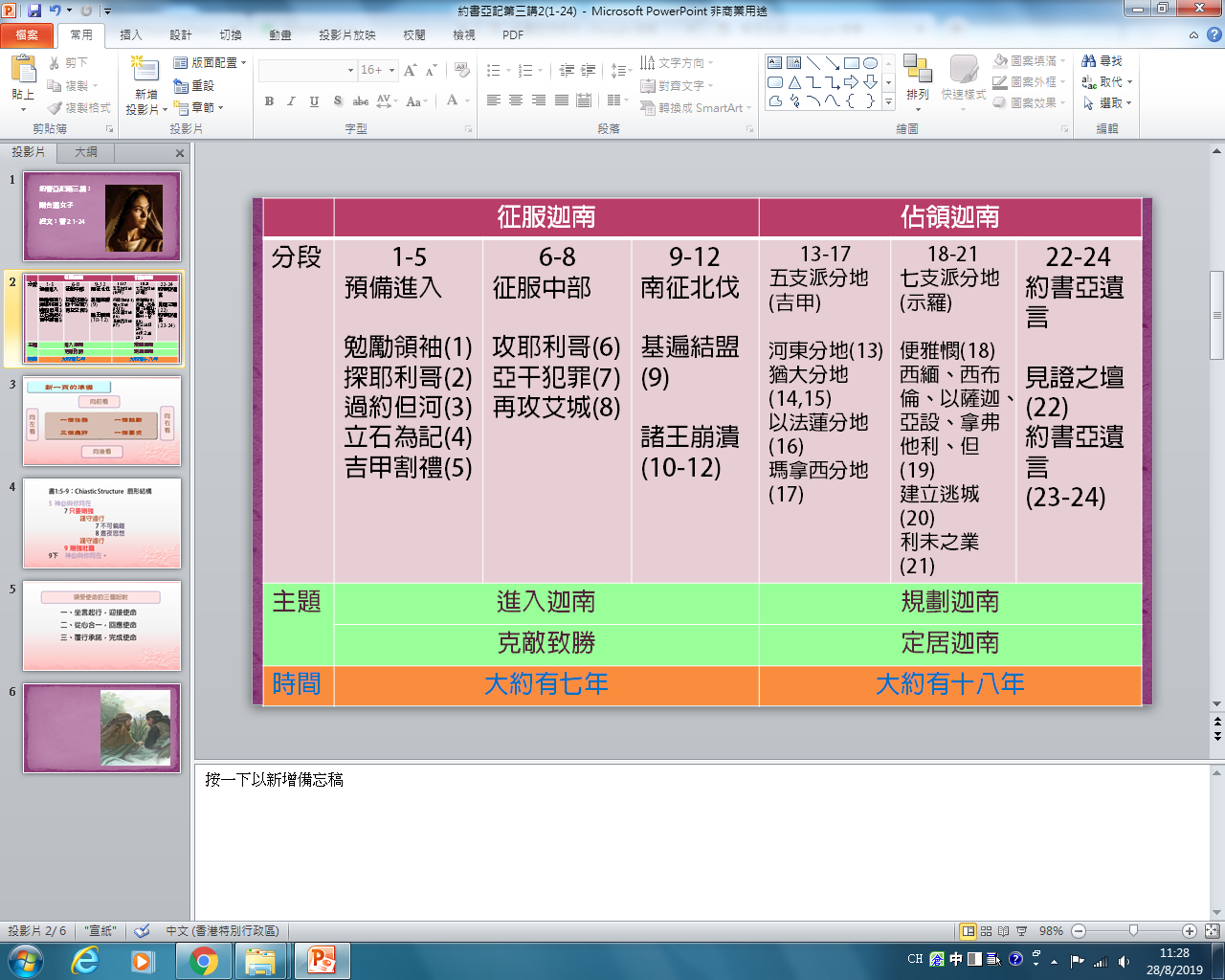 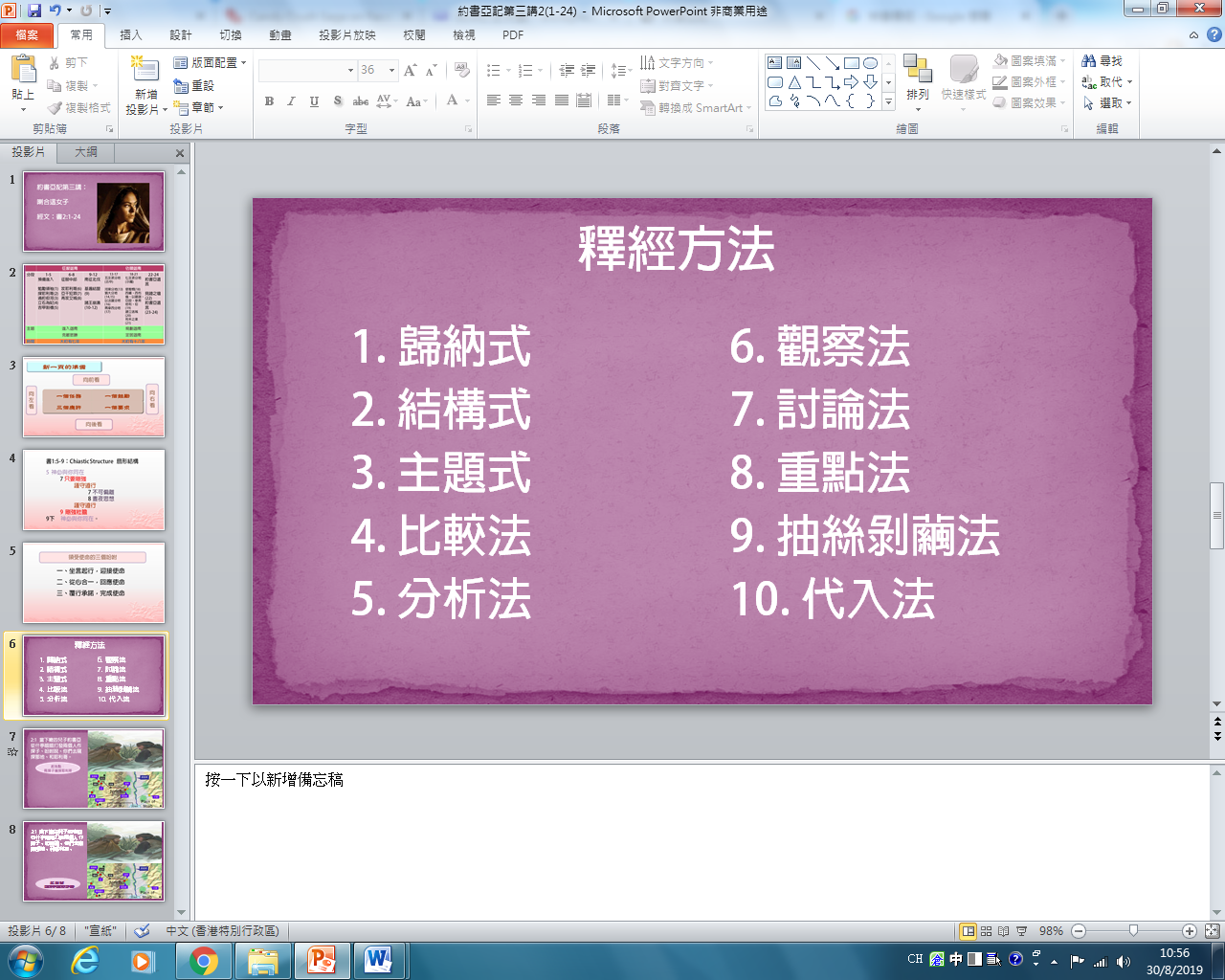 釋經方法
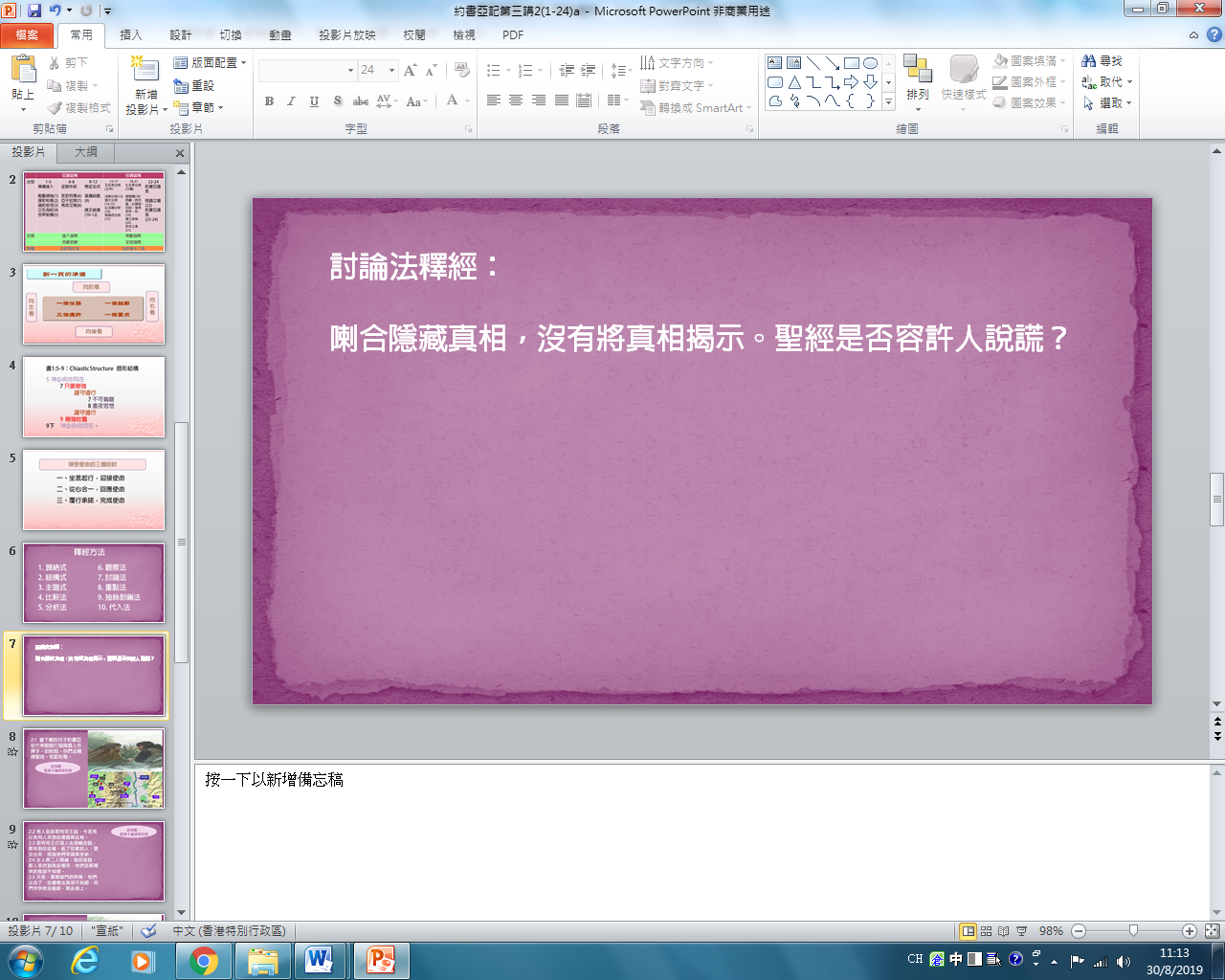 討論法釋經：

喇合隱藏真相，沒有將真相揭示。聖經是否容許人說謊？
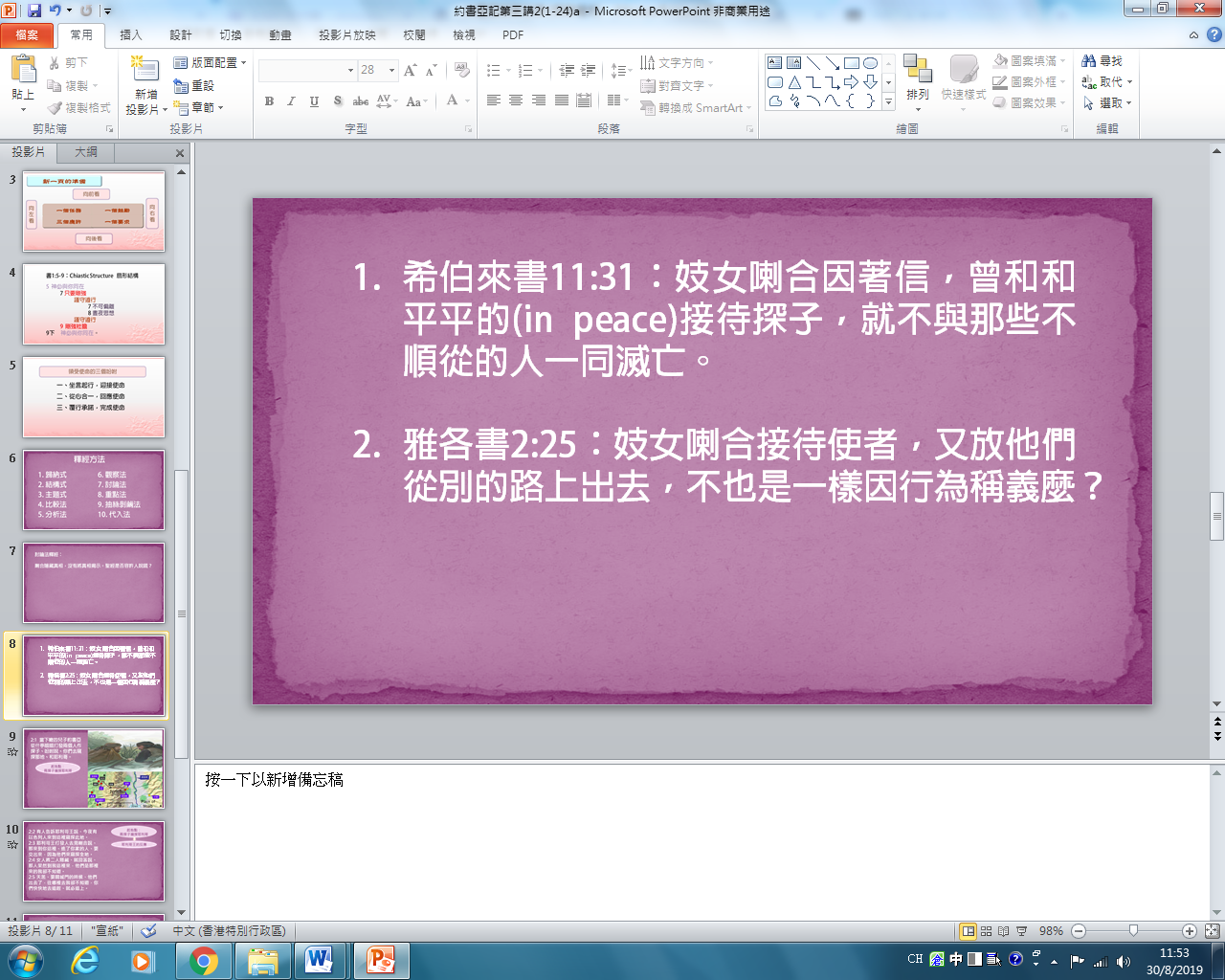 希伯來書11:31：妓女喇合因著信，曾和和平平的(in peace)接待探子，就不與那些不順從的人一同滅亡。

雅各書2:25：妓女喇合接待使者，又放他們從別的路上出去，不也是一樣因行為稱義麼？
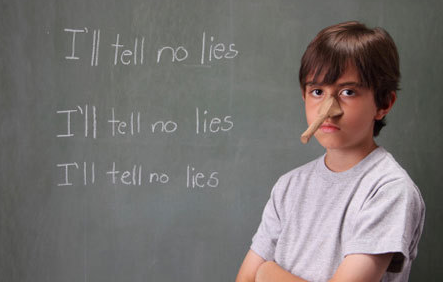 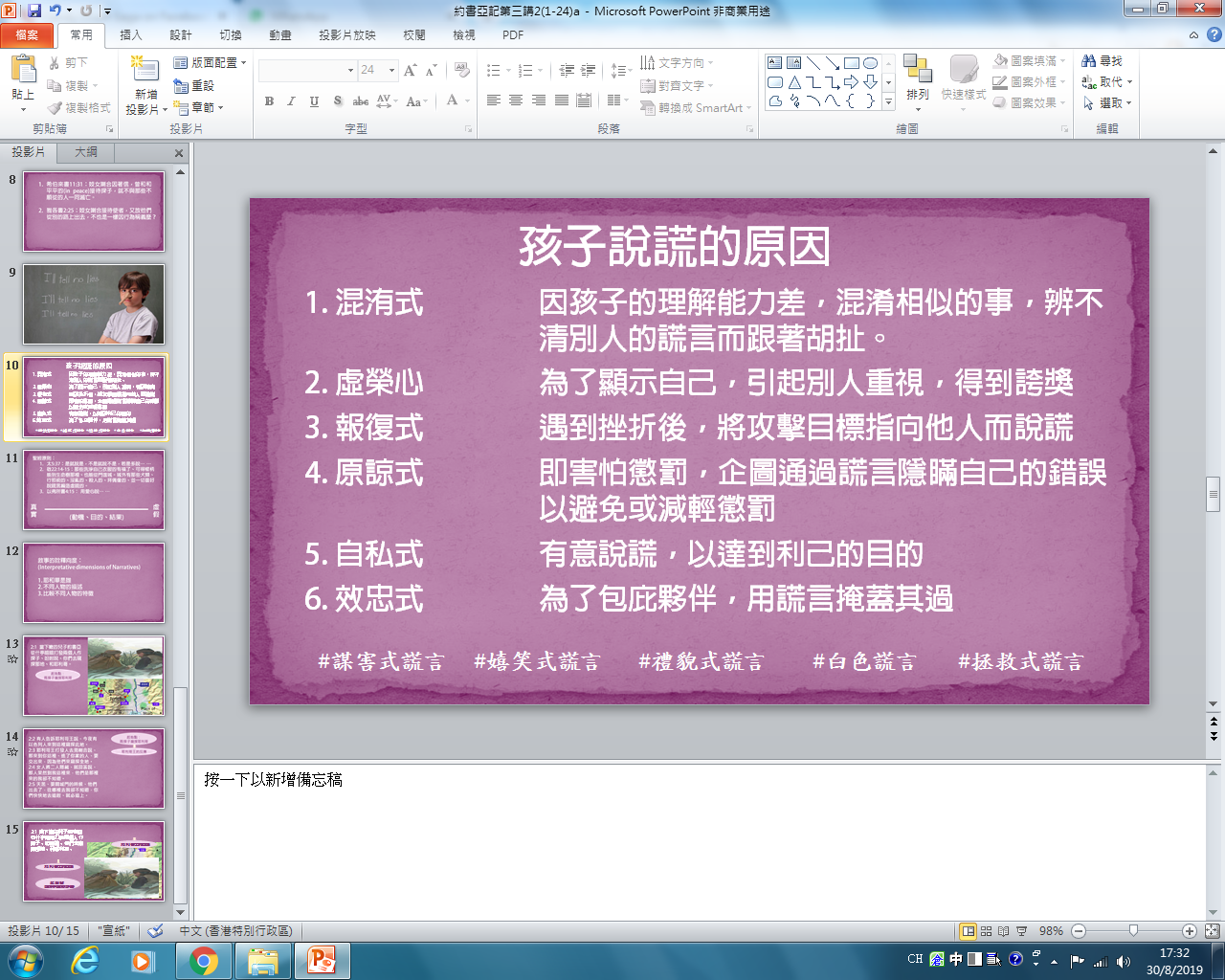 孩子說謊的原因
#謀害式謊言	    #嬉笑式謊言  	 #禮貌式謊言	#白色謊言        #拯救式謊言
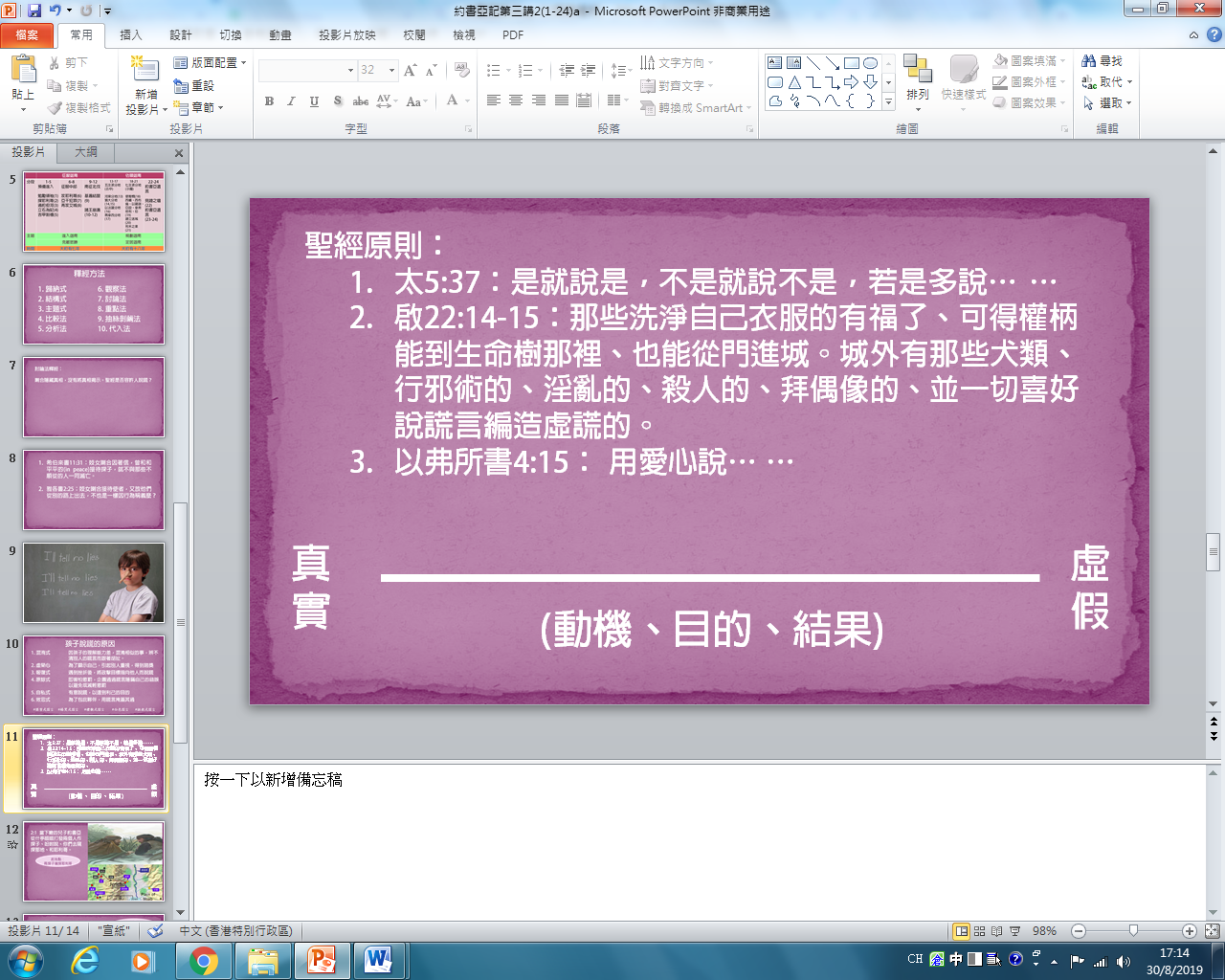 聖經原則：
太5:37：是就說是，不是就說不是，若是多說… … 
啟22:14-15：那些洗淨自己衣服的有福了、可得權柄能到生命樹那裡、也能從門進城。城外有那些犬類、行邪術的、淫亂的、殺人的、拜偶像的、並一切喜好說謊言編造虛謊的。
以弗所書4:15： 用愛心說… …
真實
虛假
(動機、目的、結果)
[Speaker Notes: 耳聽三分假，眼看未為真
假作真時真亦假　無為有處有還無]
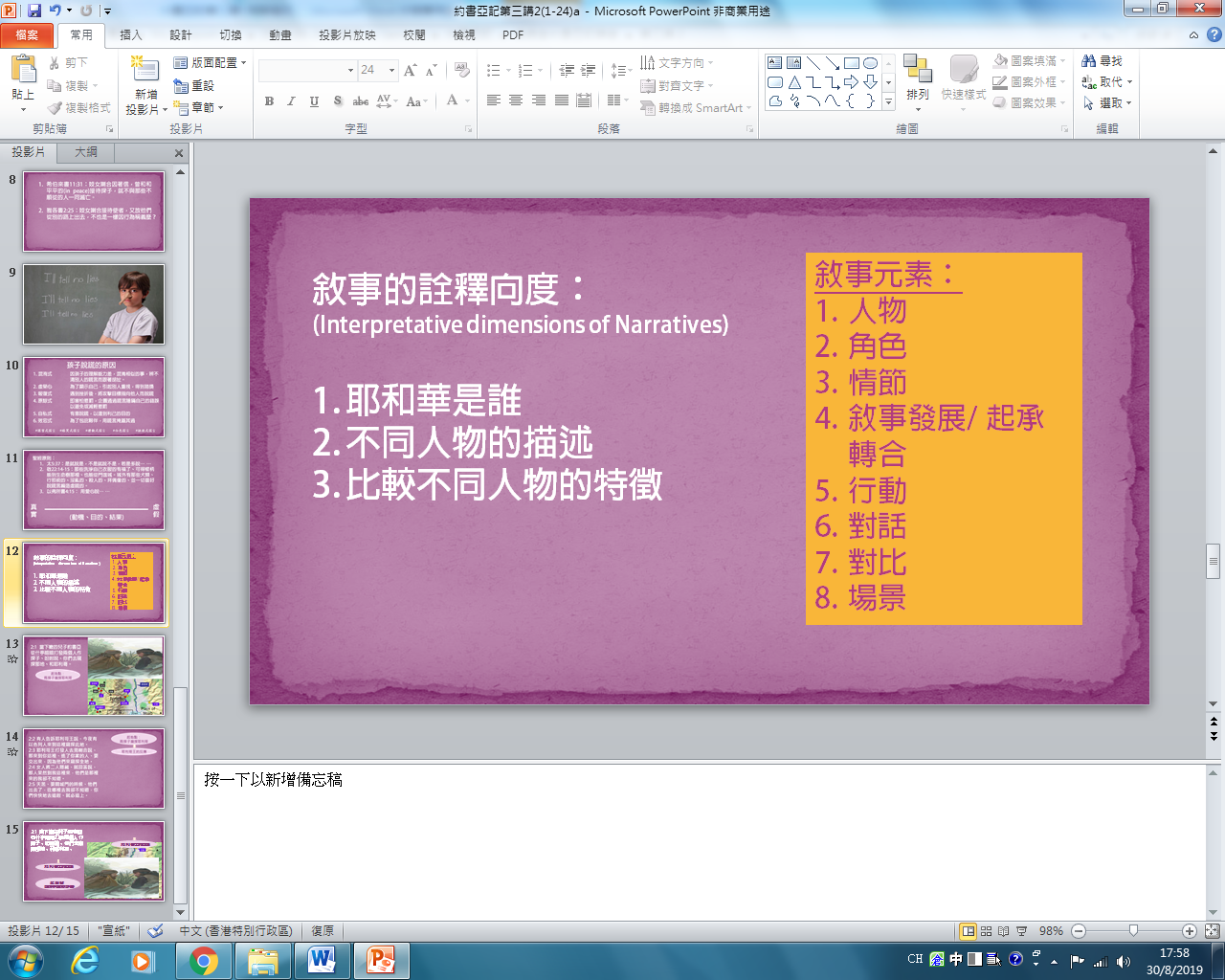 敘事元素：
人物
角色
情節 
敘事發展/ 起承轉合
行動
對話
對比
場景
敘事的詮釋向度：
(Interpretative dimensions of Narratives)

耶和華是誰
不同人物的描述
比較不同人物的特徵
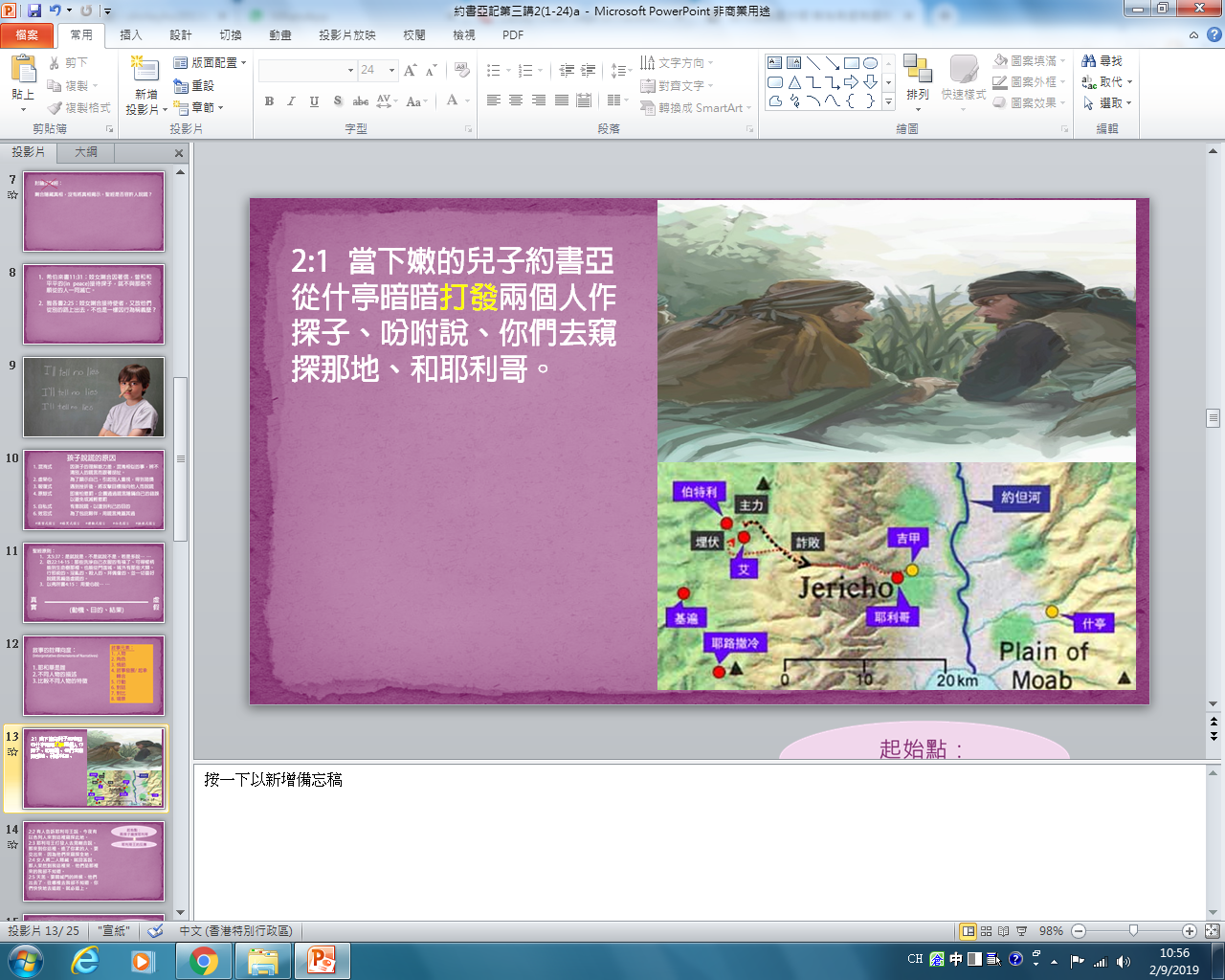 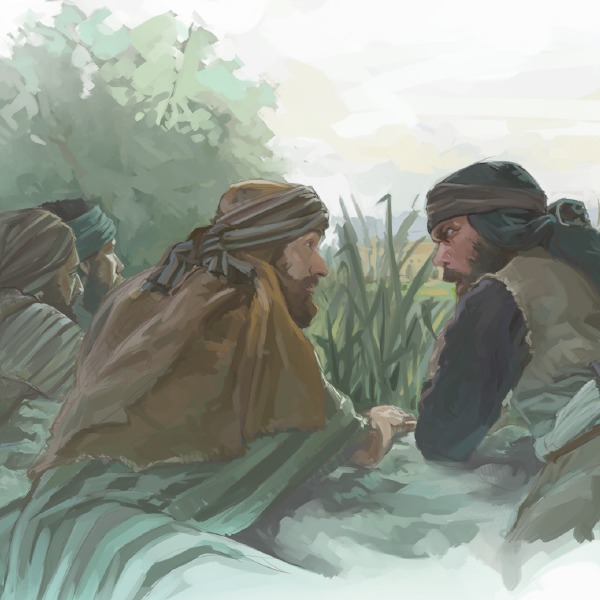 2:1 當下嫩的兒子約書亞從什亭暗暗打發兩個人作探子、吩咐說、你們去窺探那地、和耶利哥。
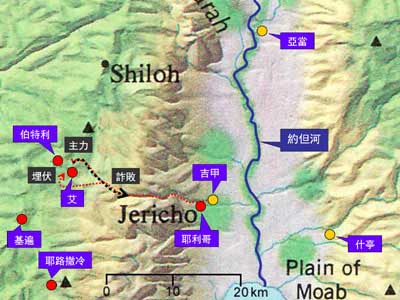 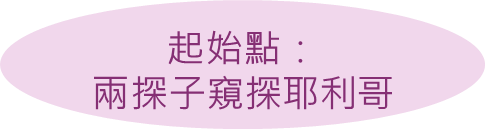 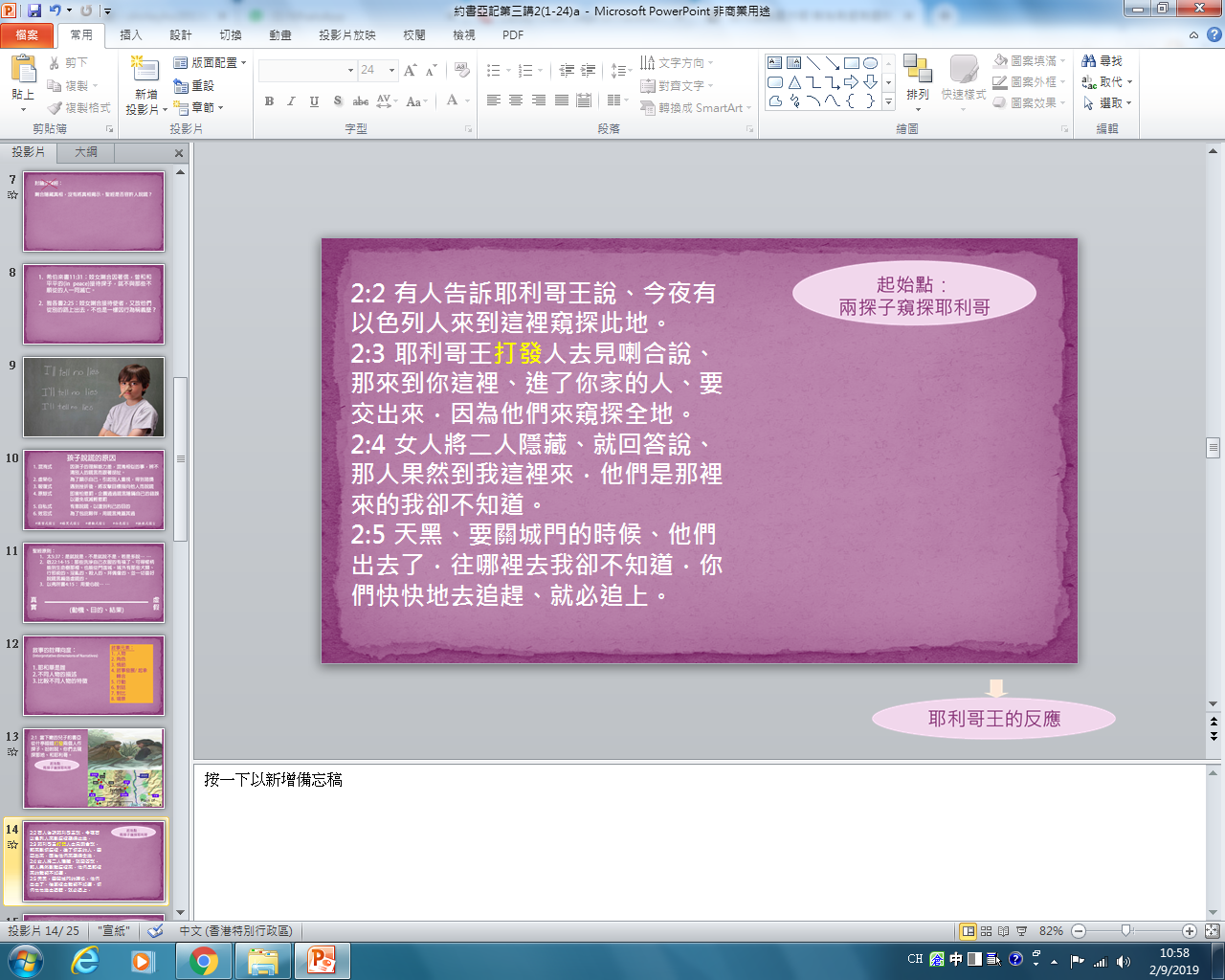 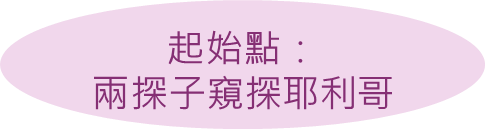 2:2 有人告訴耶利哥王說、今夜有以色列人來到這裡窺探此地。2:3 耶利哥王打發人去見喇合說、那來到你這裡、進了你家的人、要交出來．因為他們來窺探全地。2:4 女人將二人隱藏、就回答說、那人果然到我這裡來．他們是那裡來的我卻不知道。2:5 天黑、要關城門的時候、他們出去了．往哪裡去我卻不知道．你們快快地去追趕、就必追上。
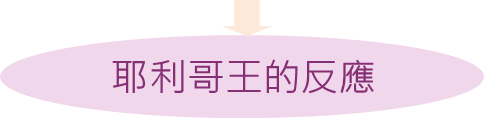 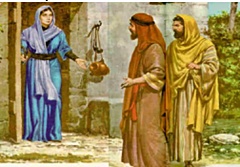 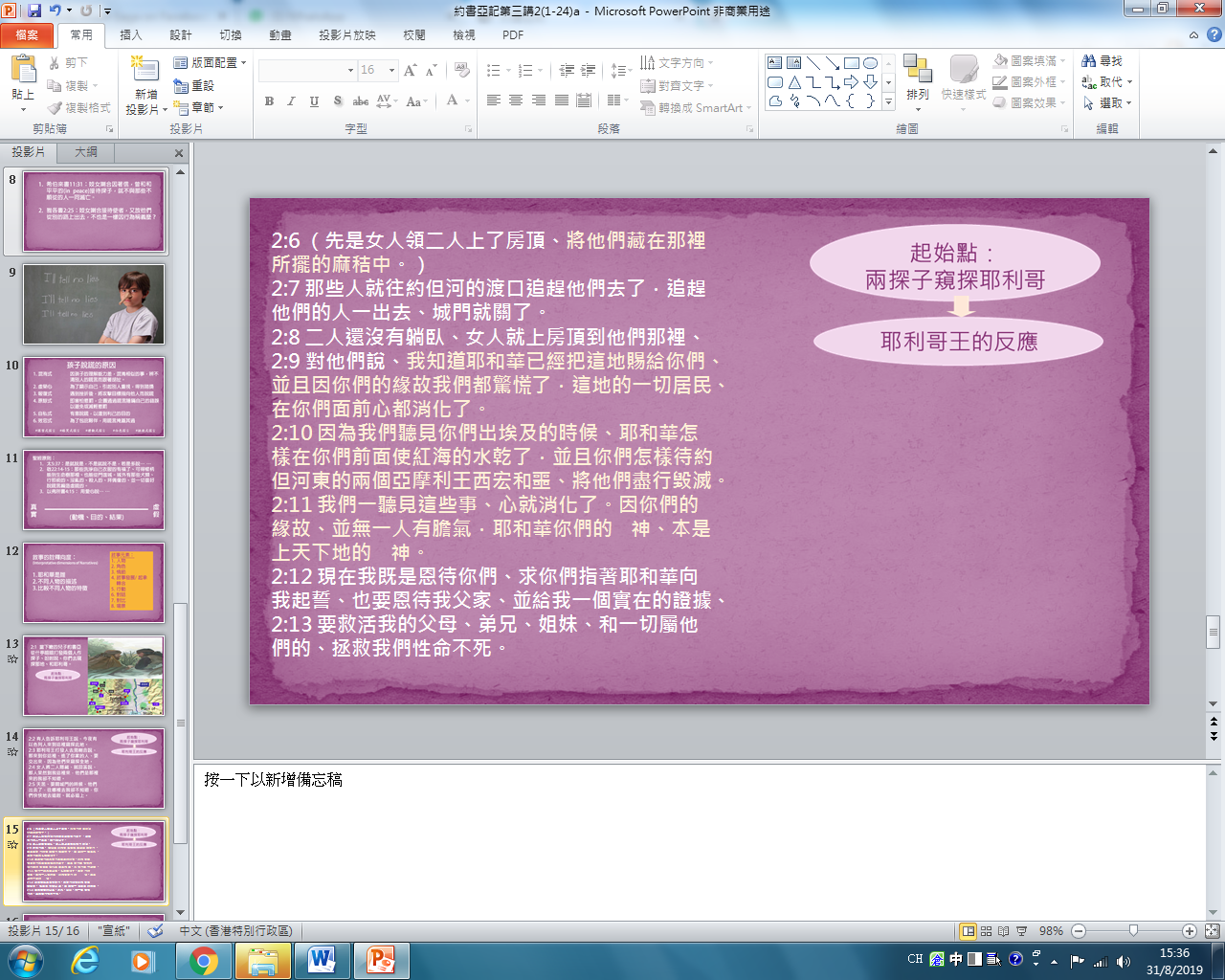 2:6 （先是女人領二人上了房頂、將他們藏在那裡所擺的麻秸中。）2:7 那些人就往約但河的渡口追趕他們去了．追趕他們的人一出去、城門就關了。2:8 二人還沒有躺臥、女人就上房頂到他們那裡、2:9 對他們說、我知道耶和華已經把這地賜給你們、並且因你們的緣故我們都驚慌了．這地的一切居民、在你們面前心都消化了。2:10 因為我們聽見你們出埃及的時候、耶和華怎樣在你們前面使紅海的水乾了．並且你們怎樣待約但河東的兩個亞摩利王西宏和噩、將他們盡行毀滅。2:11 我們一聽見這些事、心就消化了。因你們的緣故、並無一人有膽氣．耶和華你們的　神、本是上天下地的　神。2:12 現在我既是恩待你們、求你們指著耶和華向我起誓、也要恩待我父家、並給我一個實在的證據、2:13 要救活我的父母、弟兄、姐妹、和一切屬他們的、拯救我們性命不死。
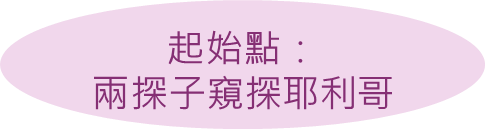 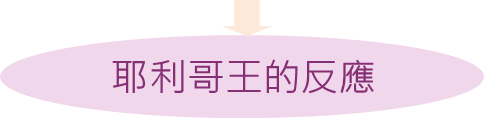 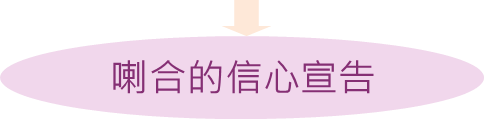 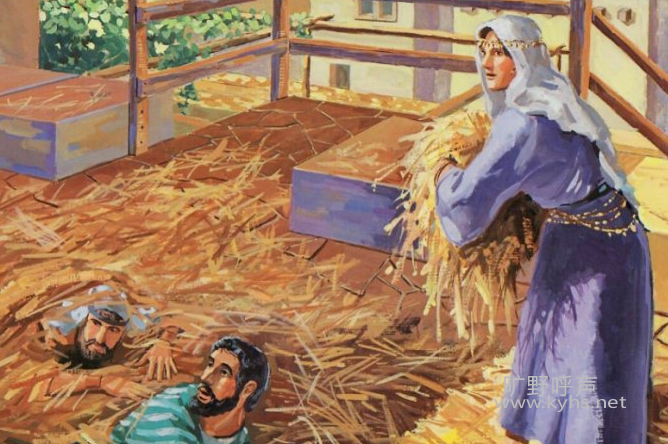 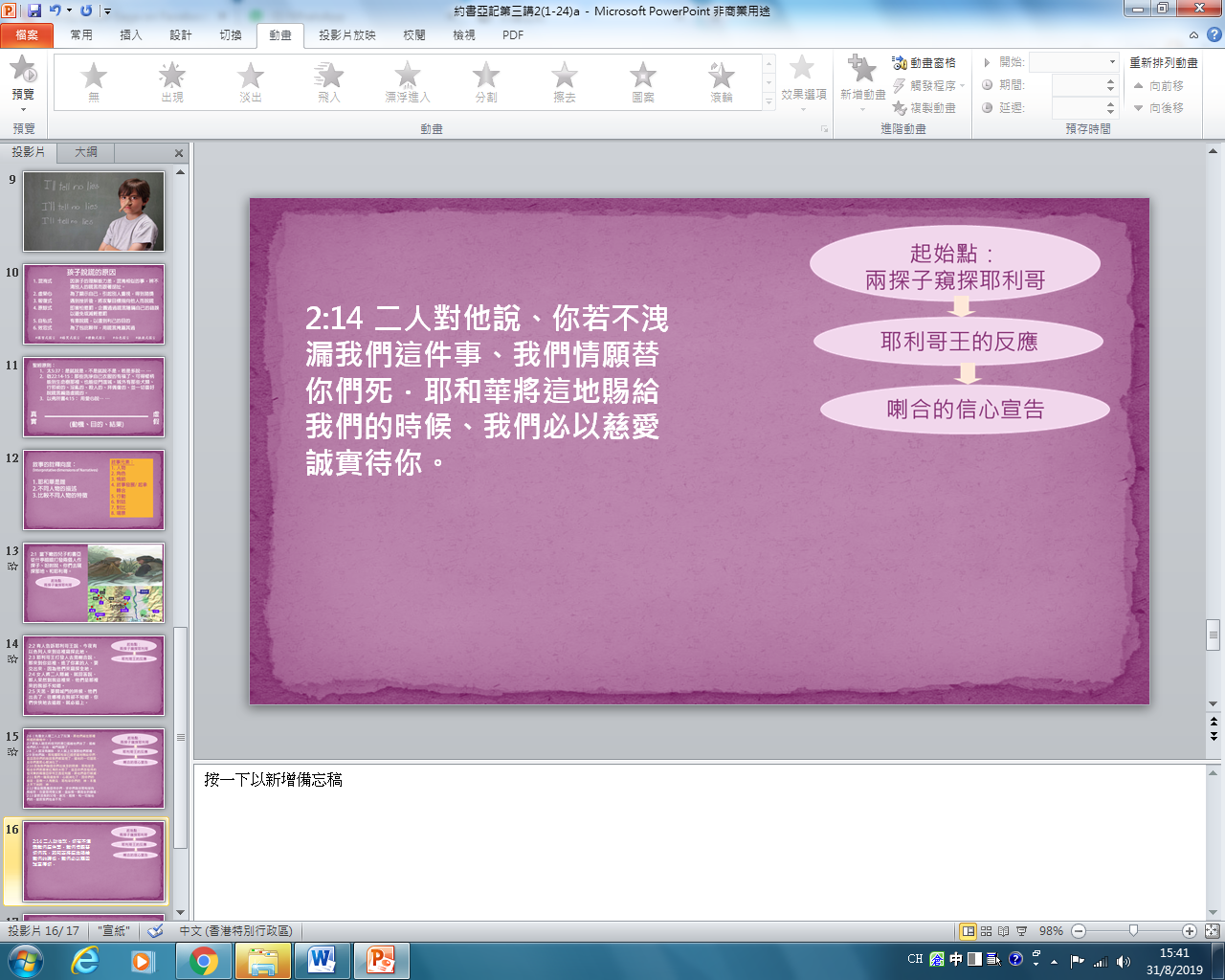 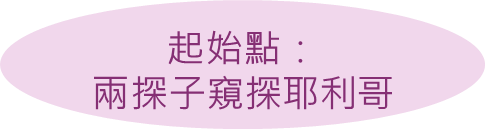 2:14 二人對他說、你若不洩漏我們這件事、我們情願替你們死．耶和華將這地賜給我們的時候、我們必以慈愛誠實待你。
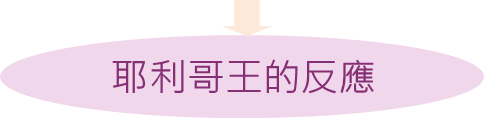 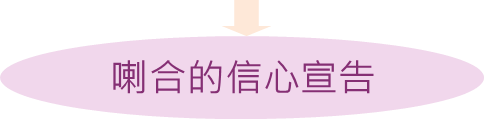 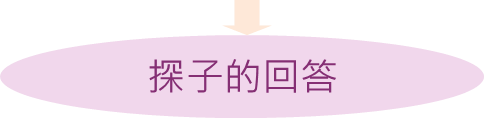 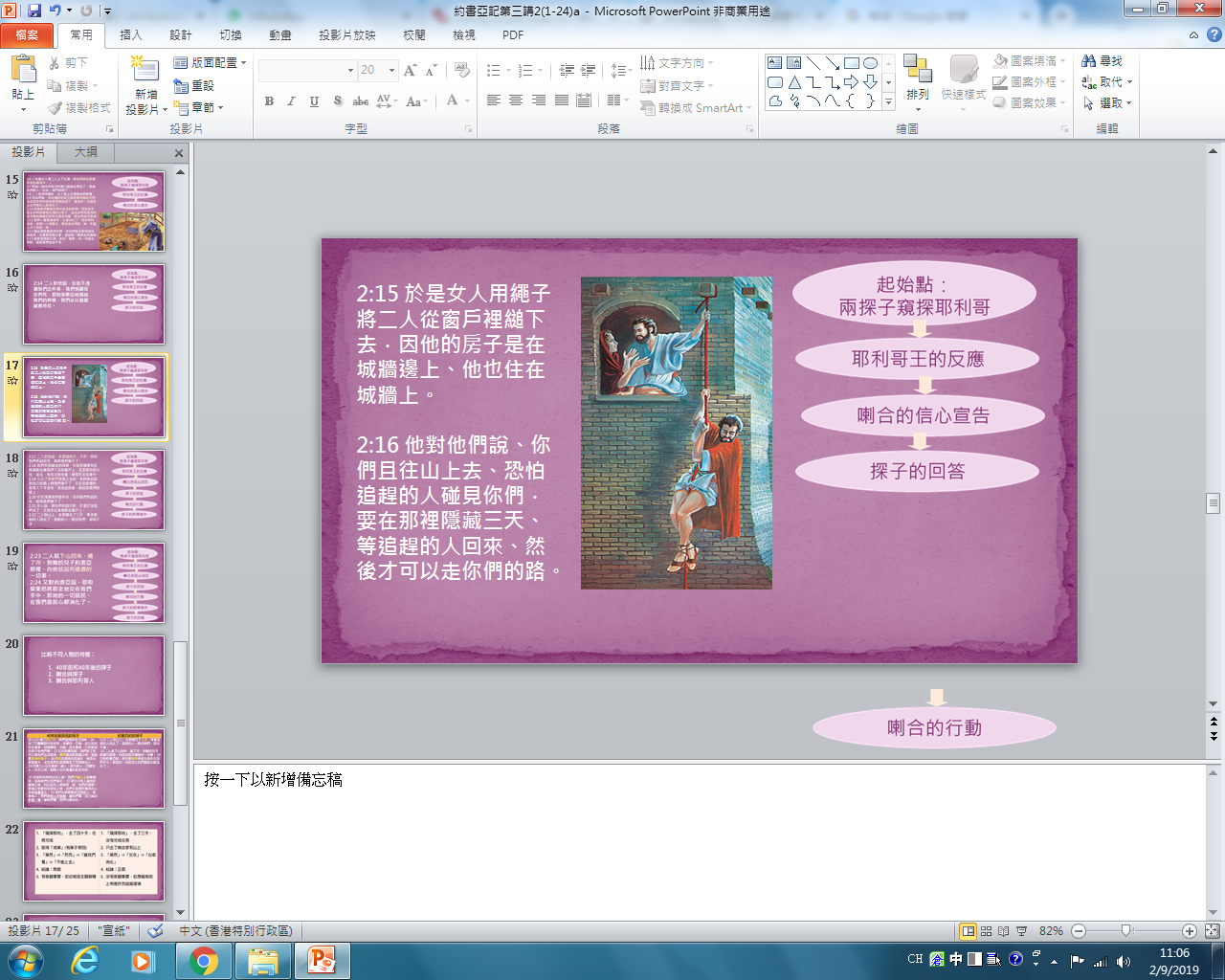 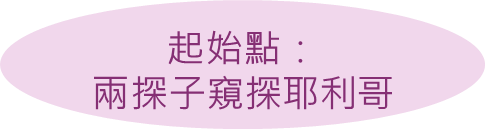 2:15 於是女人用繩子將二人從窗戶裡縋下去．因他的房子是在城牆邊上、他也住在城牆上。2:16 他對他們說、你們且往山上去、恐怕追趕的人碰見你們．要在那裡隱藏三天、等追趕的人回來、然後才可以走你們的路。
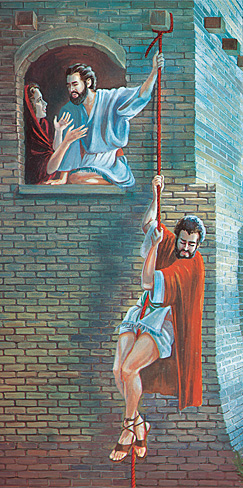 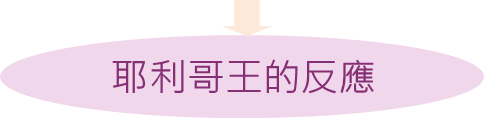 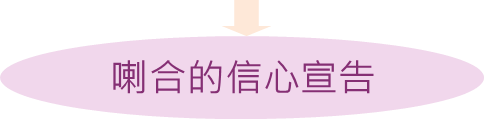 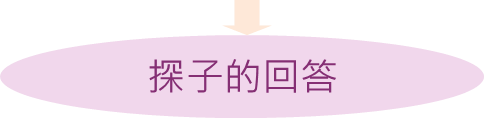 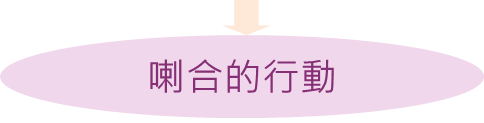 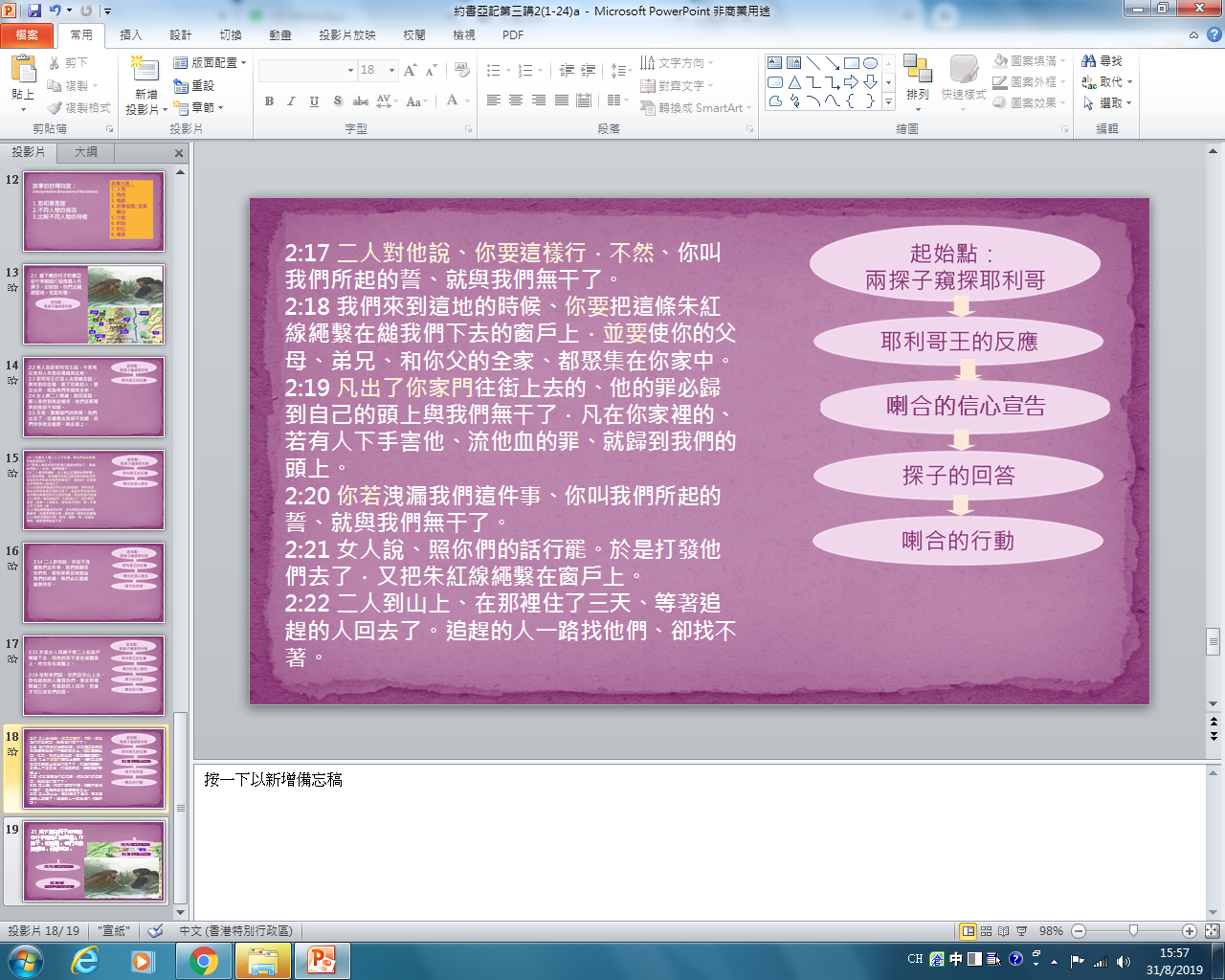 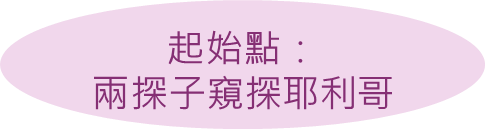 2:17 二人對他說、你要這樣行．不然、你叫我們所起的誓、就與我們無干了。2:18 我們來到這地的時候、你要把這條朱紅線繩繫在縋我們下去的窗戶上．並要使你的父母、弟兄、和你父的全家、都聚集在你家中。2:19 凡出了你家門往街上去的、他的罪必歸到自己的頭上與我們無干了．凡在你家裡的、若有人下手害他、流他血的罪、就歸到我們的頭上。2:20 你若洩漏我們這件事、你叫我們所起的誓、就與我們無干了。2:21 女人說、照你們的話行罷。於是打發他們去了．又把朱紅線繩繫在窗戶上。2:22 二人到山上、在那裡住了三天、等著追趕的人回去了。追趕的人一路找他們、卻找不著。
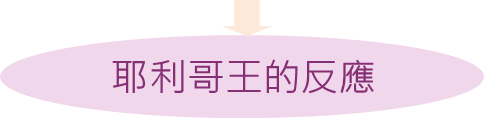 喇合的信心宣告
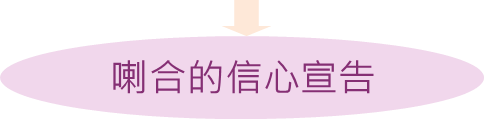 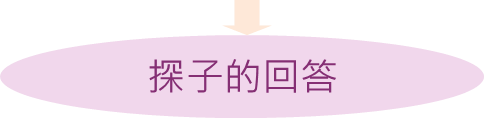 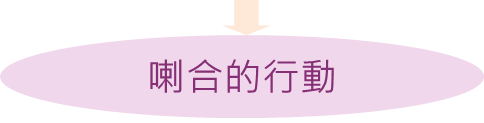 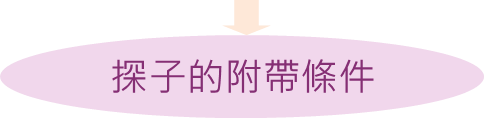 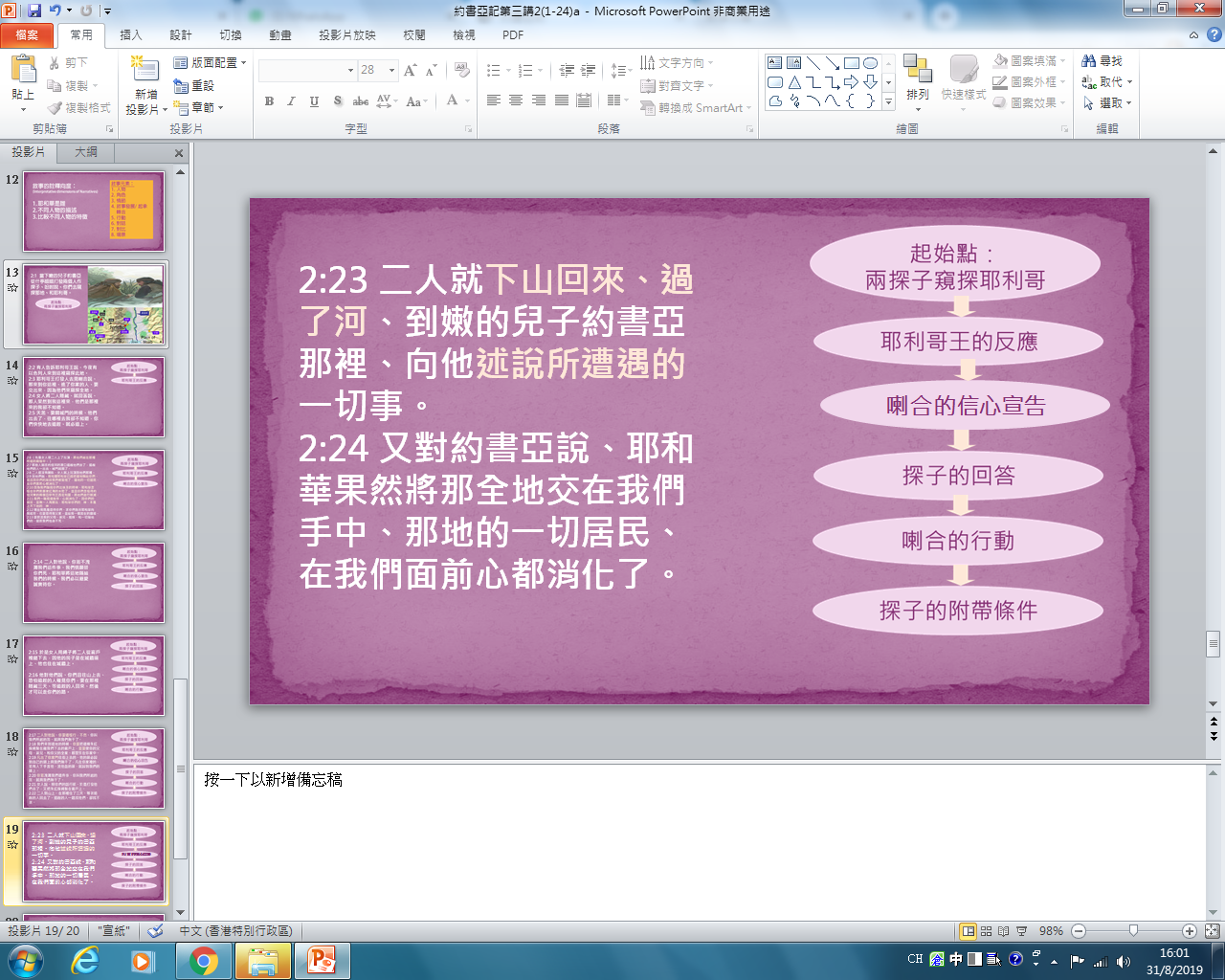 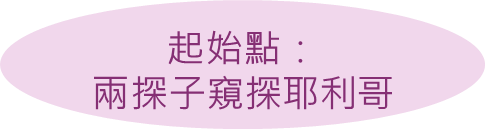 2:23 二人就下山回來、過了河、到嫩的兒子約書亞那裡、向他述說所遭遇的一切事。2:24 又對約書亞說、耶和華果然將那全地交在我們手中、那地的一切居民、在我們面前心都消化了。
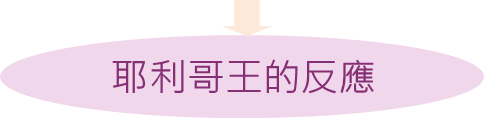 喇合的信心宣告
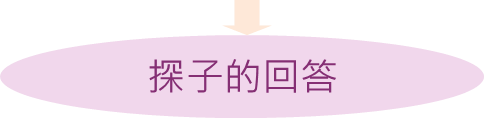 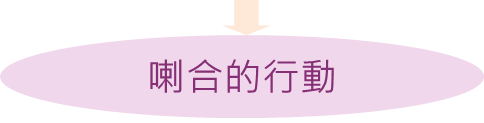 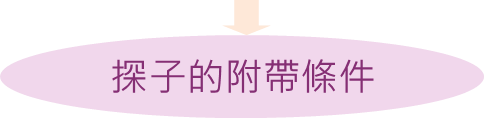 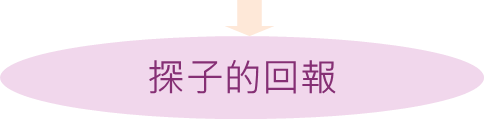 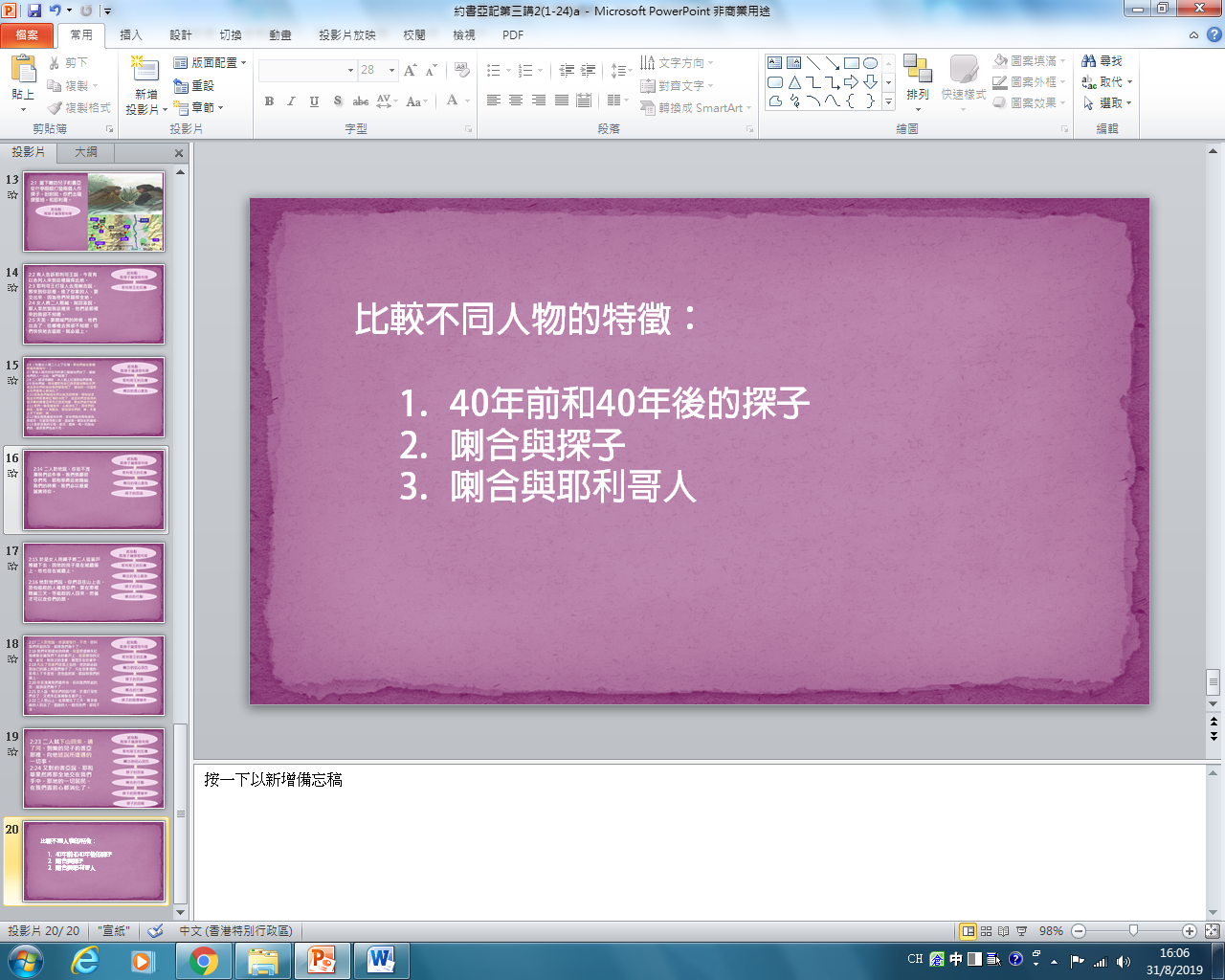 比較不同人物的特徵：

40年前和40年後的探子
喇合與探子
喇合與耶利哥人
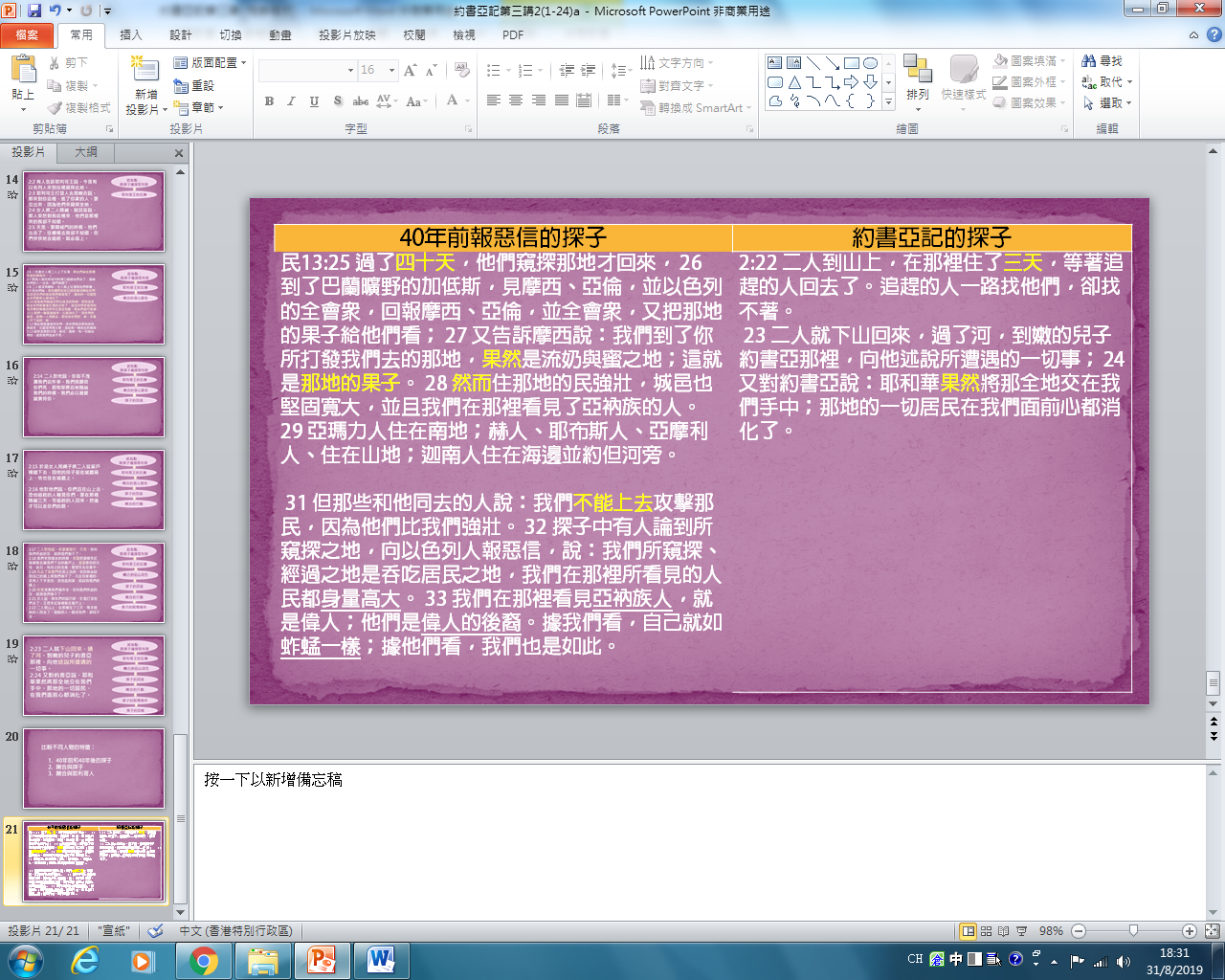 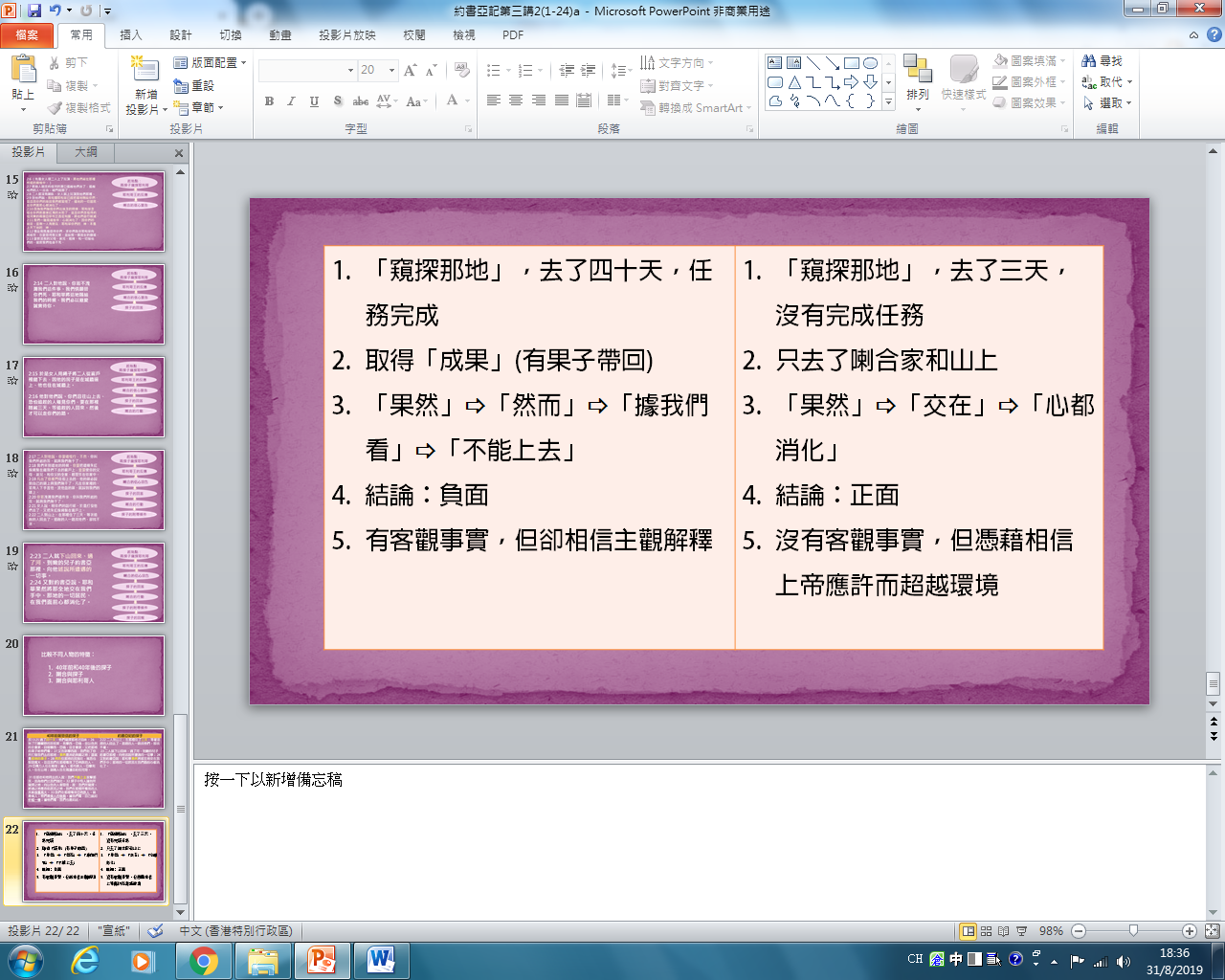 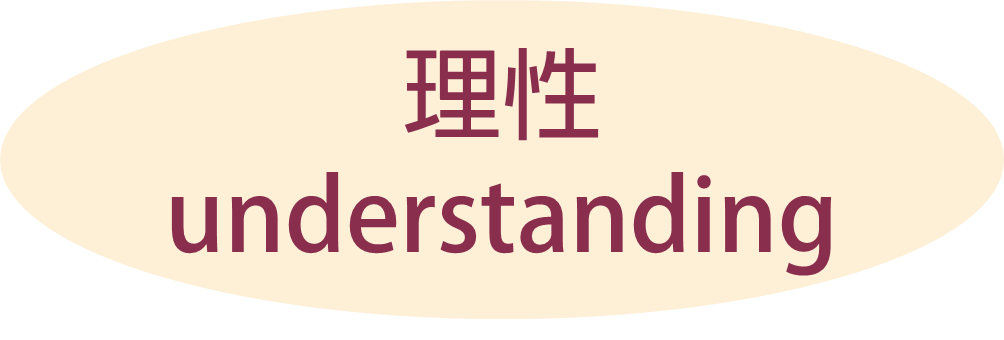 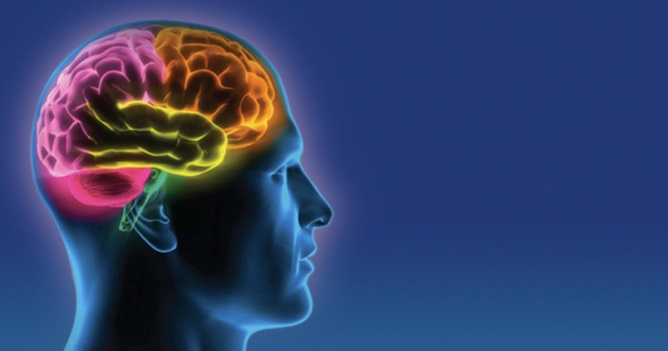 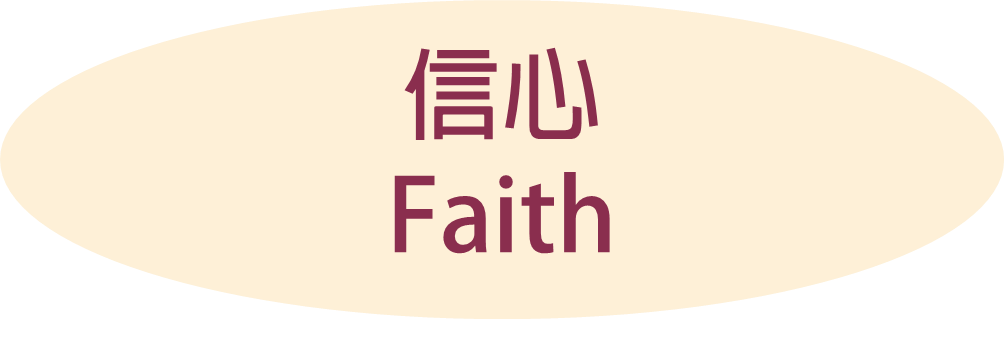 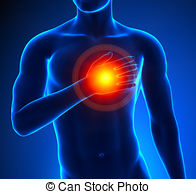 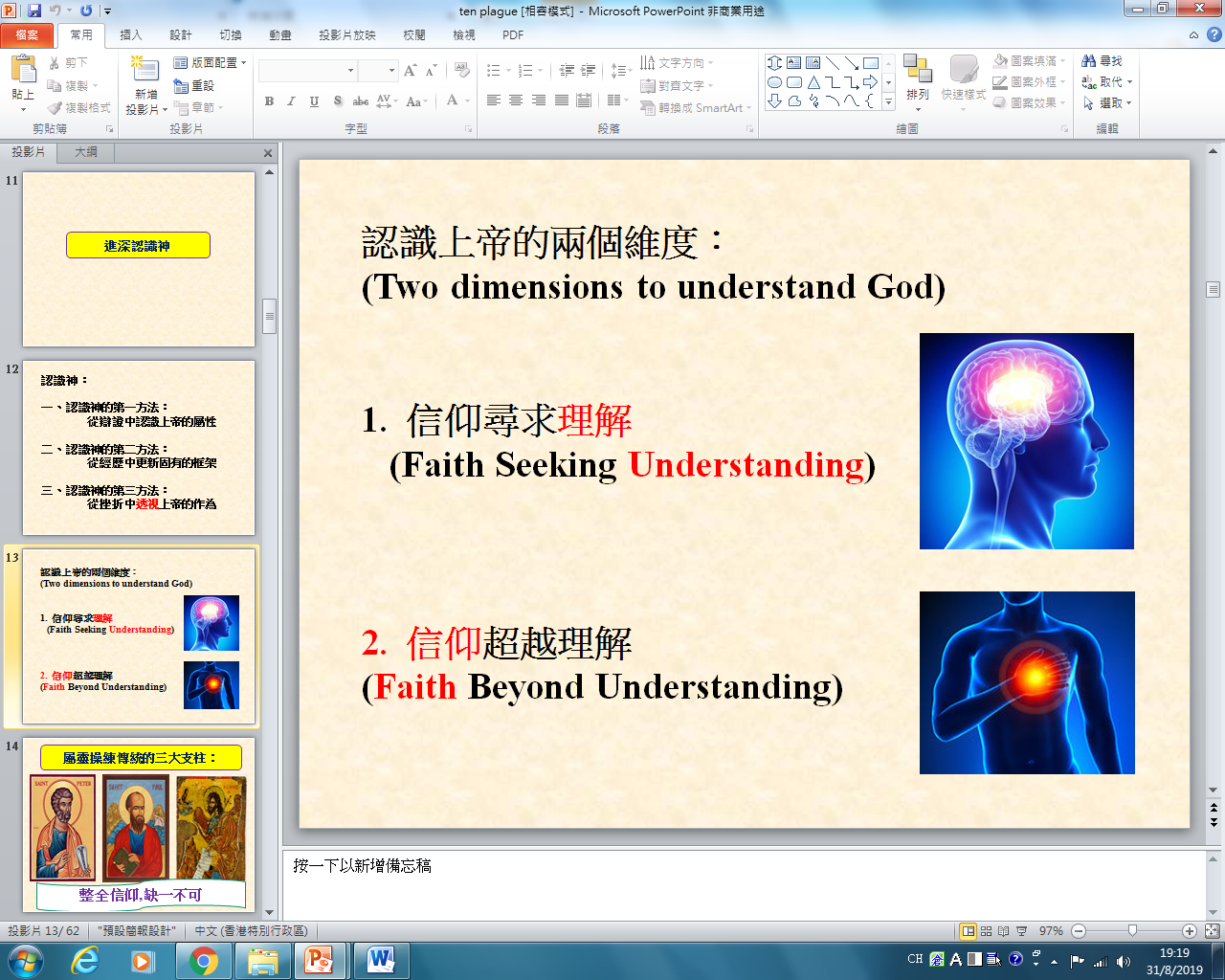 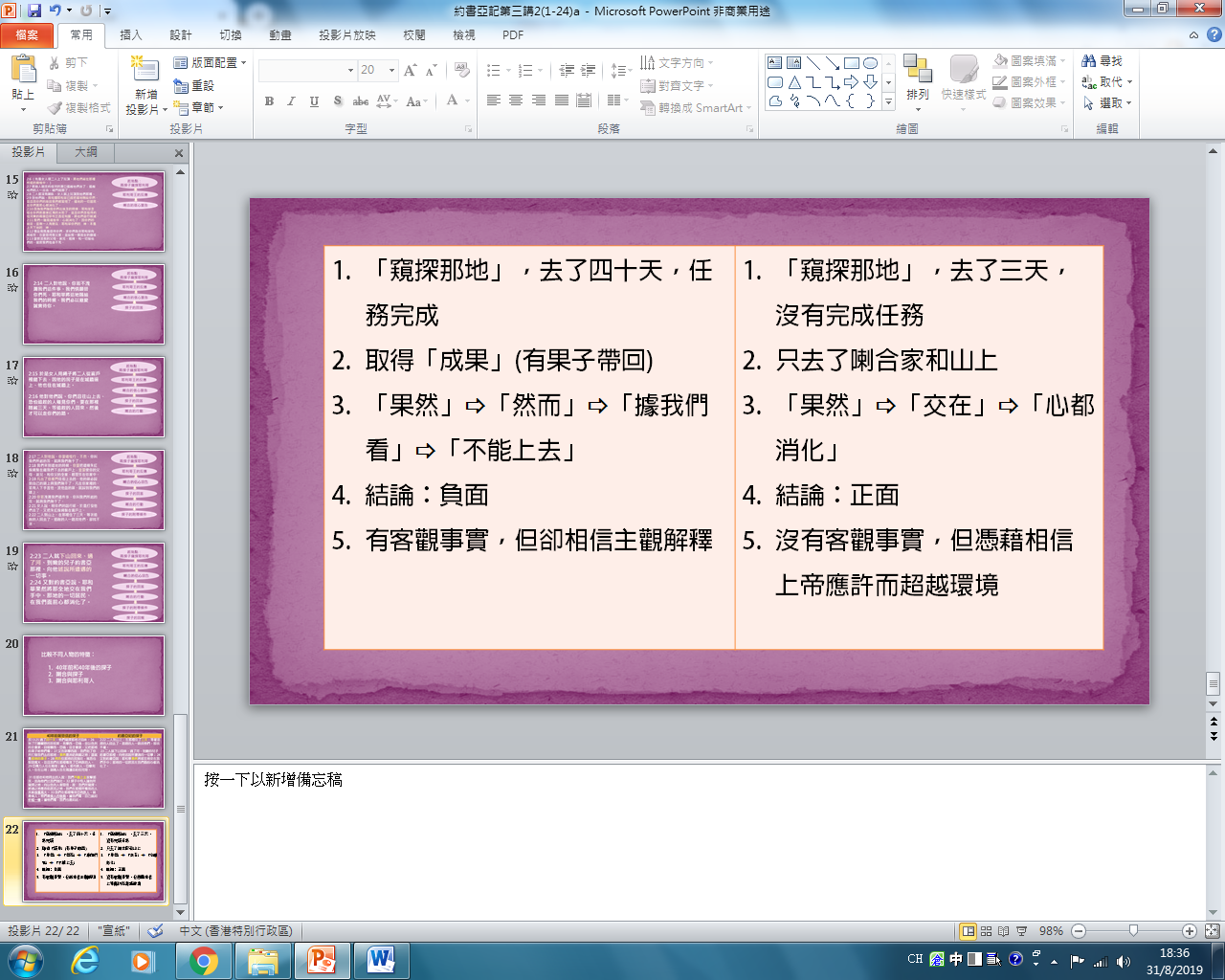 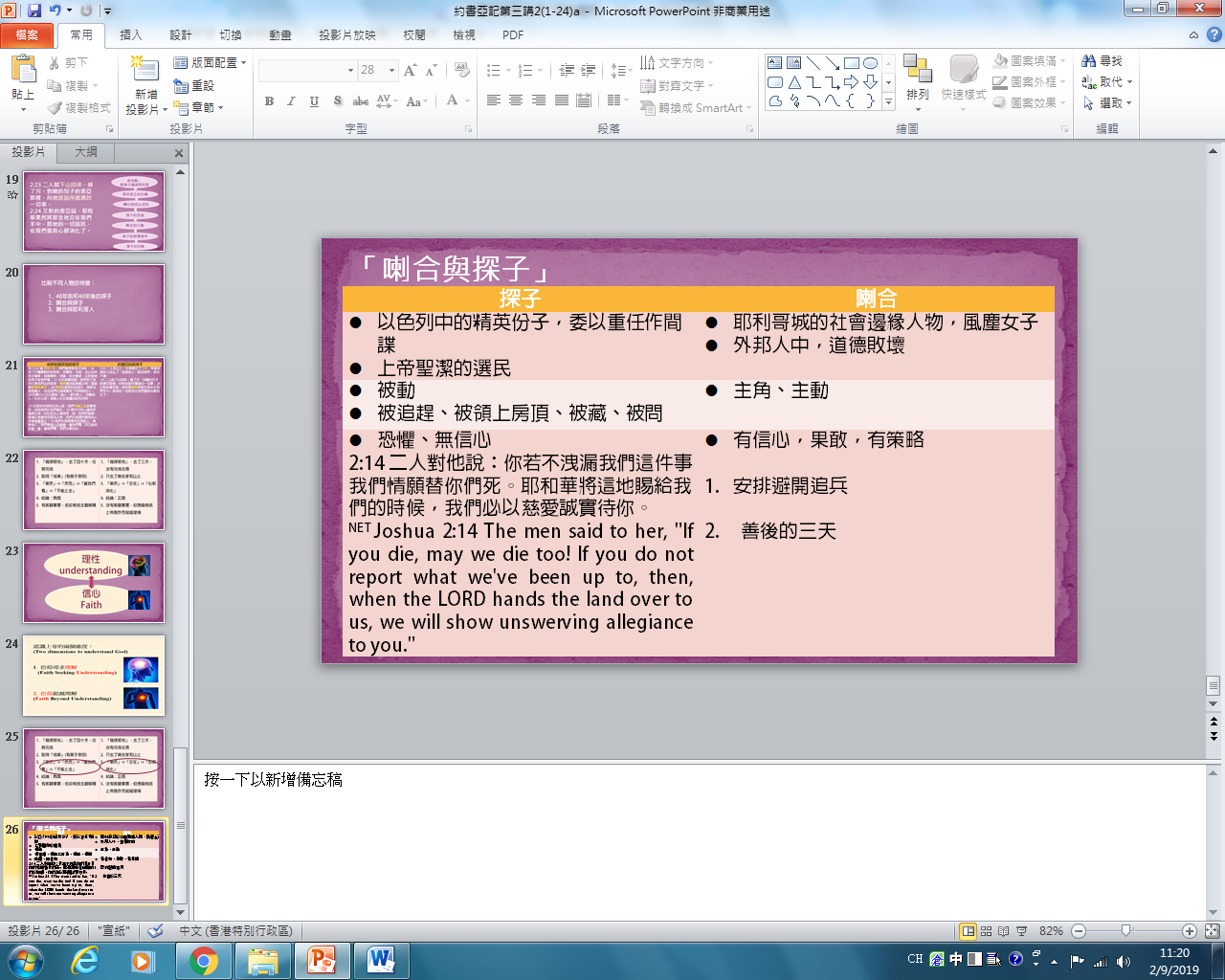 「喇合與探子」
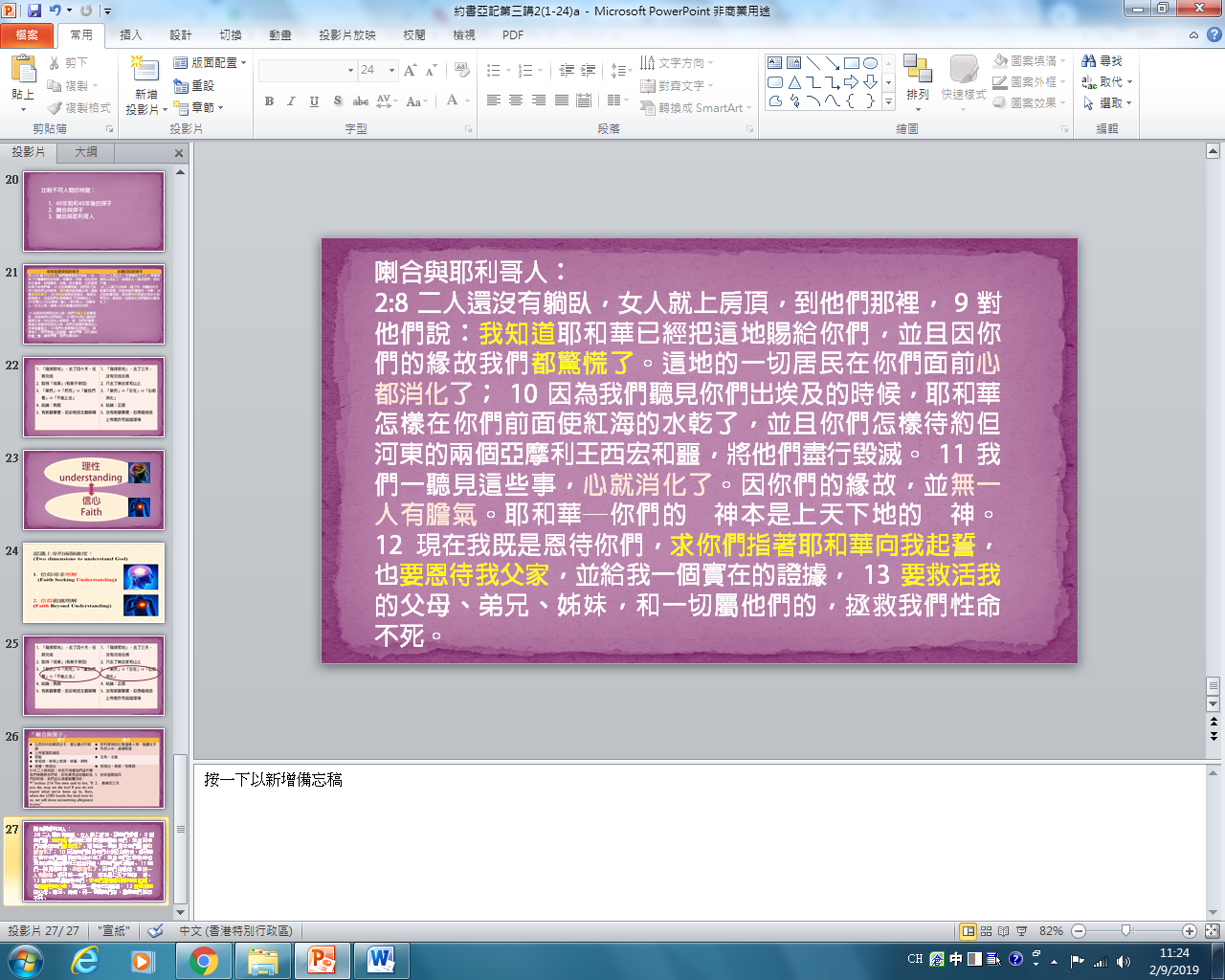 喇合與耶利哥人：
2:8 二人還沒有躺臥，女人就上房頂，到他們那裡， 9 對他們說：我知道耶和華已經把這地賜給你們，並且因你們的緣故我們都驚慌了。這地的一切居民在你們面前心都消化了； 10 因為我們聽見你們出埃及的時候，耶和華怎樣在你們前面使紅海的水乾了，並且你們怎樣待約但河東的兩個亞摩利王西宏和噩，將他們盡行毀滅。 11 我們一聽見這些事，心就消化了。因你們的緣故，並無一人有膽氣。耶和華─你們的　神本是上天下地的　神。 12 現在我既是恩待你們，求你們指著耶和華向我起誓，也要恩待我父家，並給我一個實在的證據， 13 要救活我的父母、弟兄、姊妹，和一切屬他們的，拯救我們性命不死。
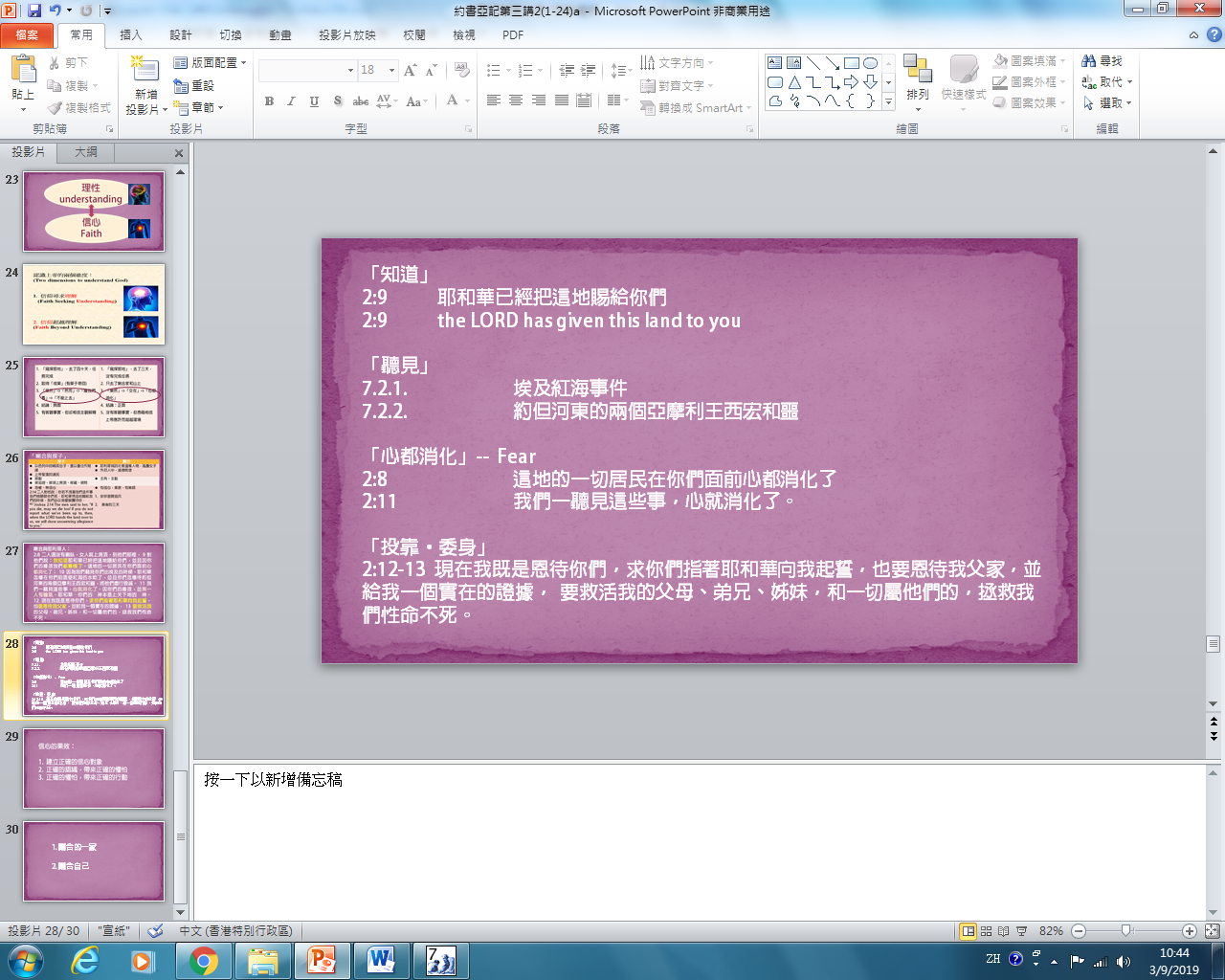 「知道」
2:9	耶和華已經把這地賜給你們
2:9	the LORD has given this land to you
 
「聽見」
7.2.1.		埃及紅海事件
7.2.2.		約但河東的兩個亞摩利王西宏和噩
 
「心都消化」--  Fear 
2:8		這地的一切居民在你們面前心都消化了
2:11		我們一聽見這些事，心就消化了。
 
「投靠‧委身」
2:12-13  現在我既是恩待你們，求你們指著耶和華向我起誓，也要恩待我父家，並給我一個實在的證據，  要救活我的父母、弟兄、姊妹，和一切屬他們的，拯救我們性命不死。
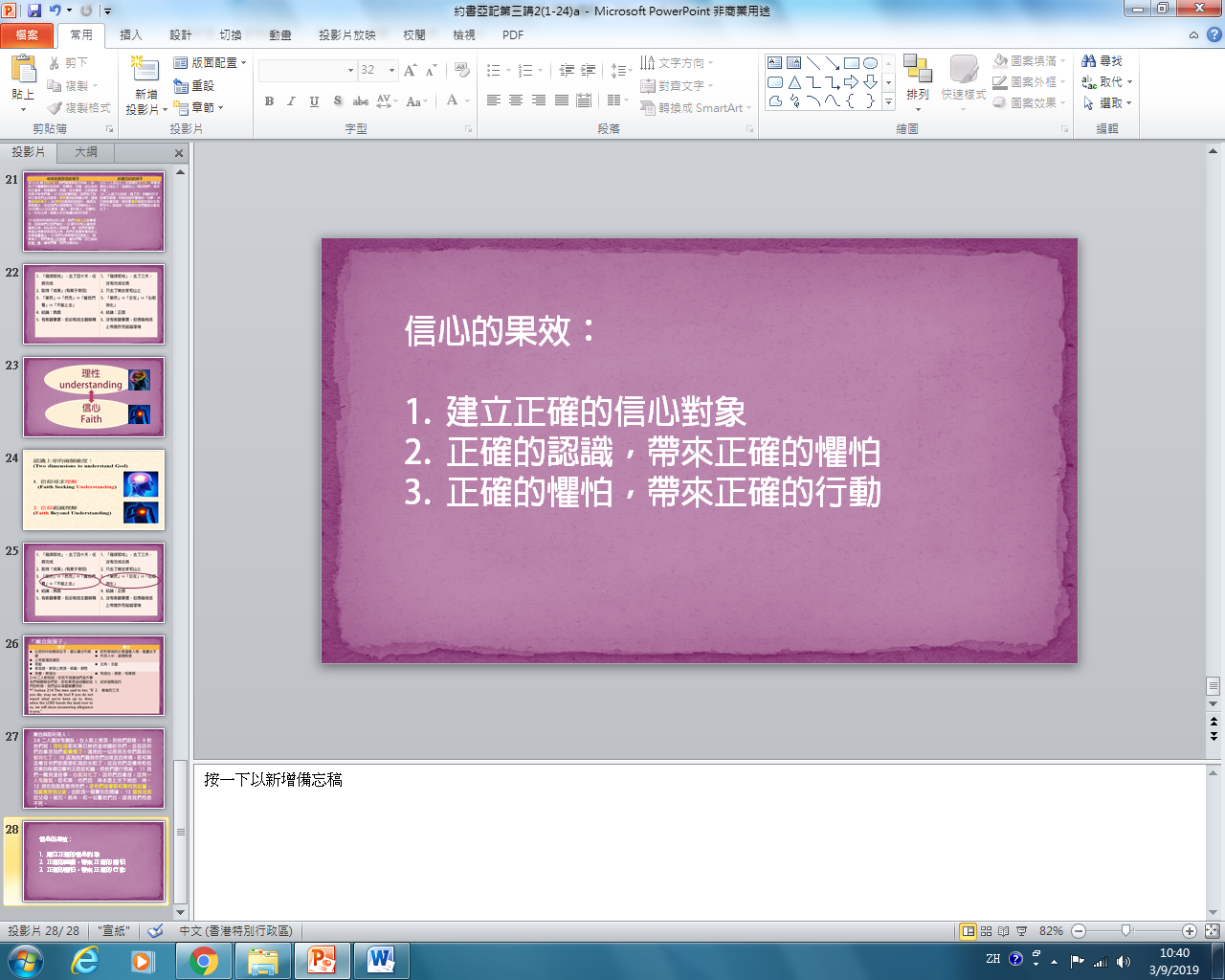 信心的果效：
 
建立正確的信心對象
正確的認識，帶來正確的懼怕
正確的懼怕，帶來正確的行動
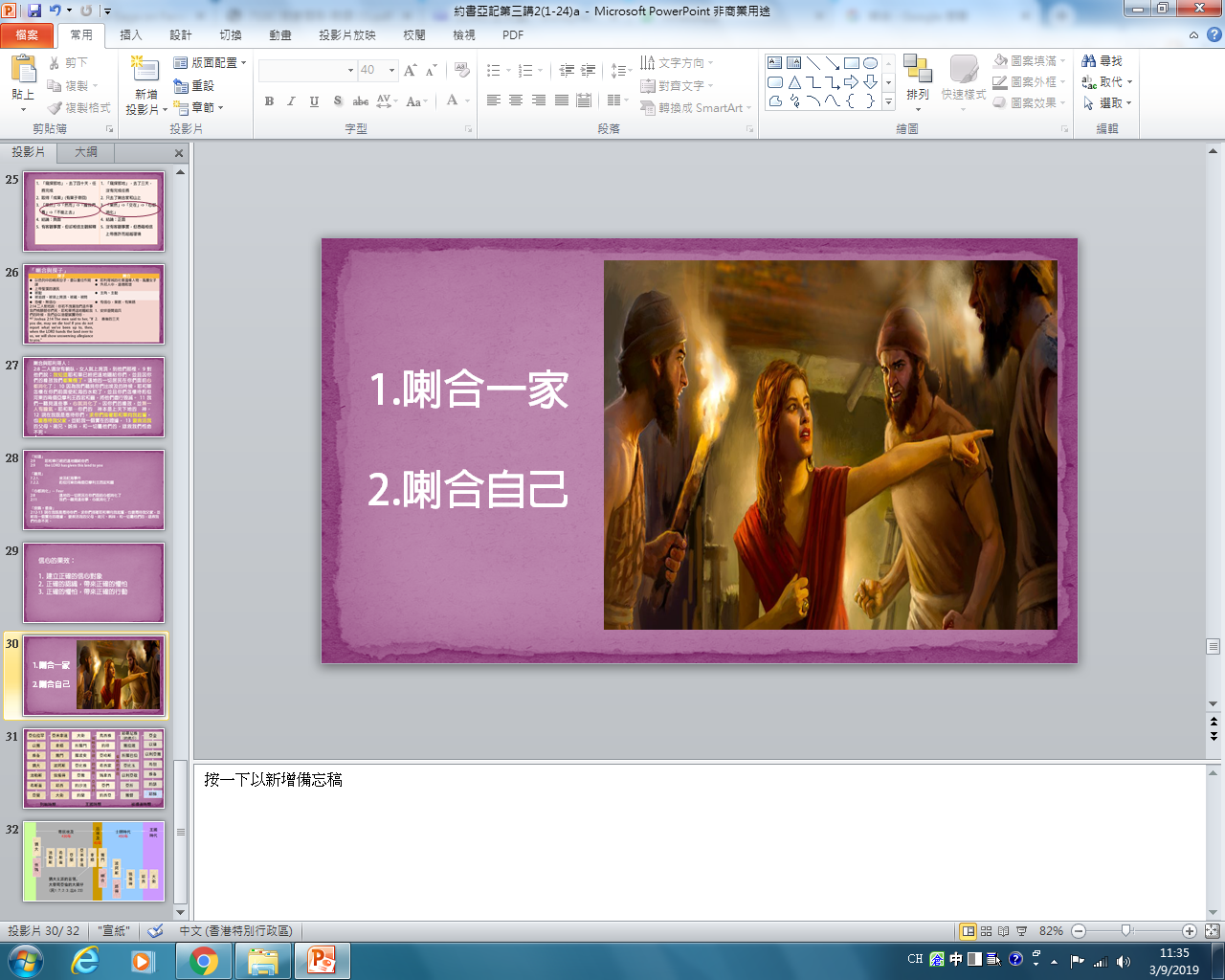 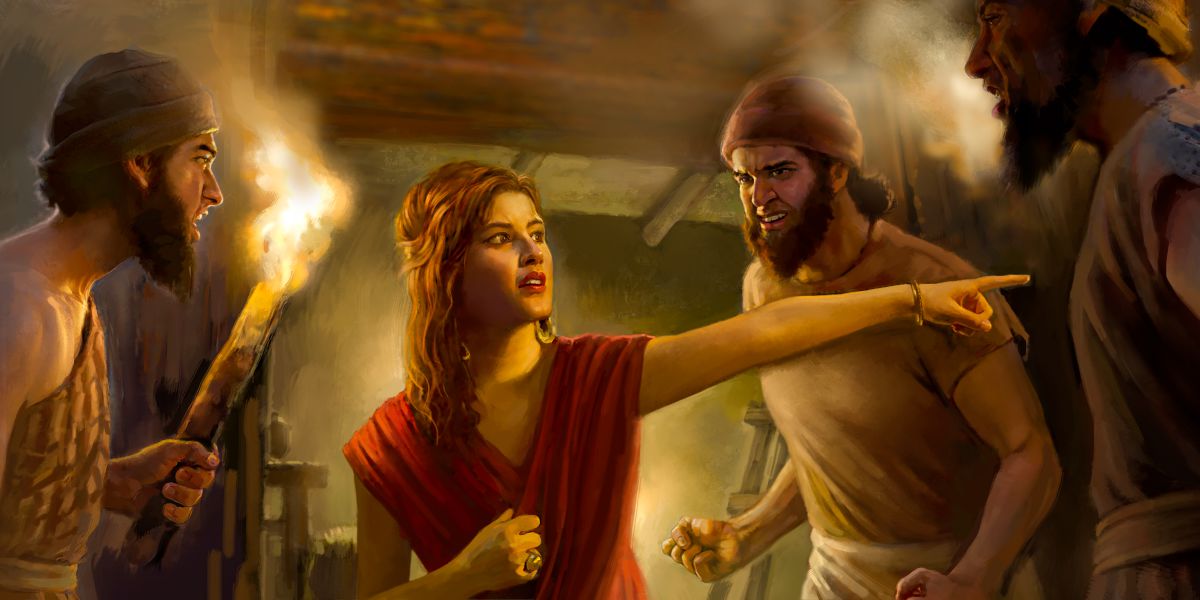 喇合一家

喇合自己
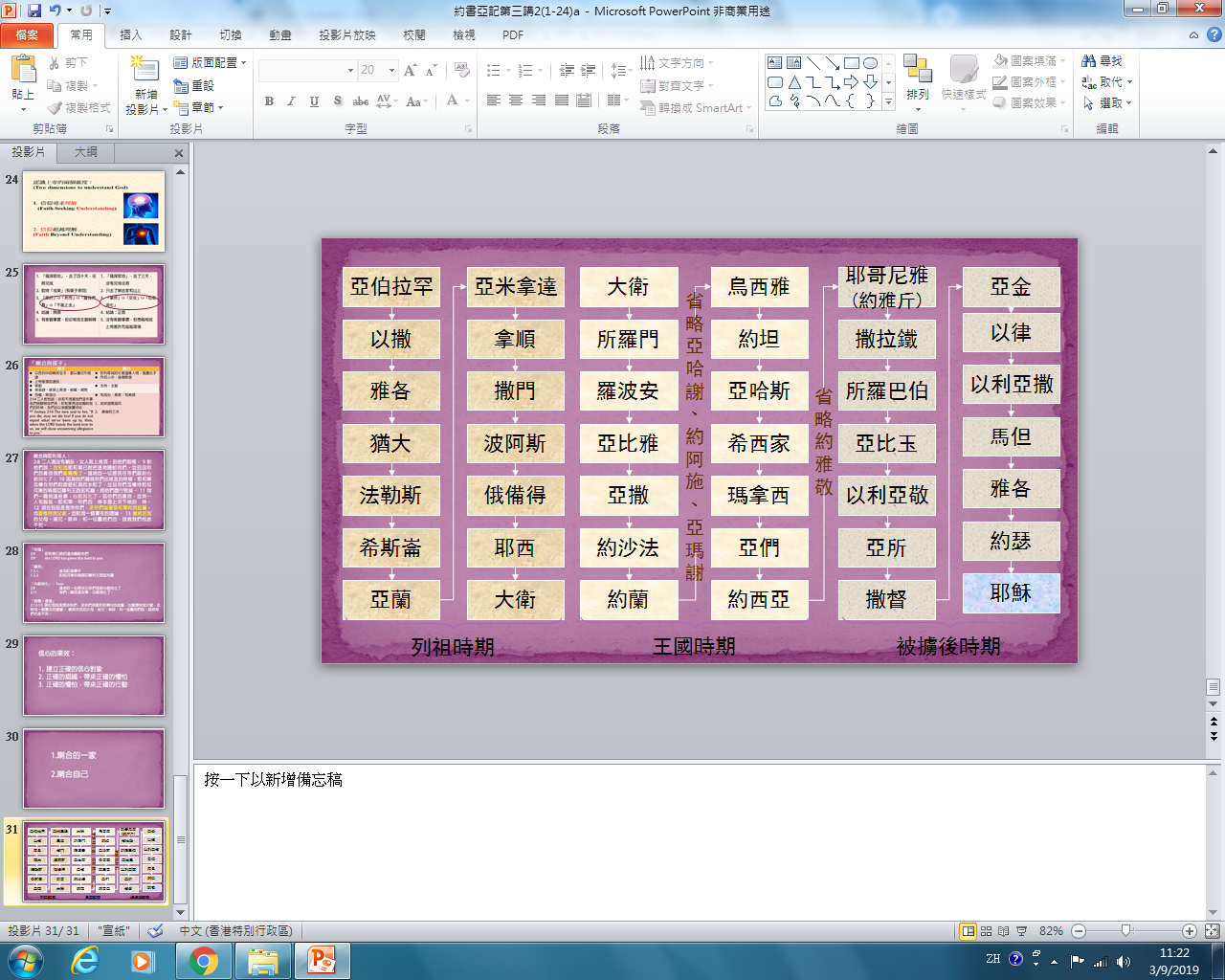 亞伯拉罕
亞米拿達
大衛
烏西雅
耶哥尼雅
(約雅斤)
亞金
以律
以撒
拿順
所羅門
約坦
撒拉鐵
省
略
亞
哈
謝
、
約
阿
施
、
亞
瑪
謝
以利亞撒
雅各
撒門
羅波安
亞哈斯
所羅巴伯
省
略
約
雅
敬
馬但
猶大
波阿斯
亞比雅
希西家
亞比玉
雅各
法勒斯
俄備得
亞撒
瑪拿西
以利亞敬
約瑟
希斯崙
耶西
約沙法
亞們
亞所
耶穌
亞蘭
大衛
約蘭
約西亞
撒督
被擄後時期
王國時期
列祖時期
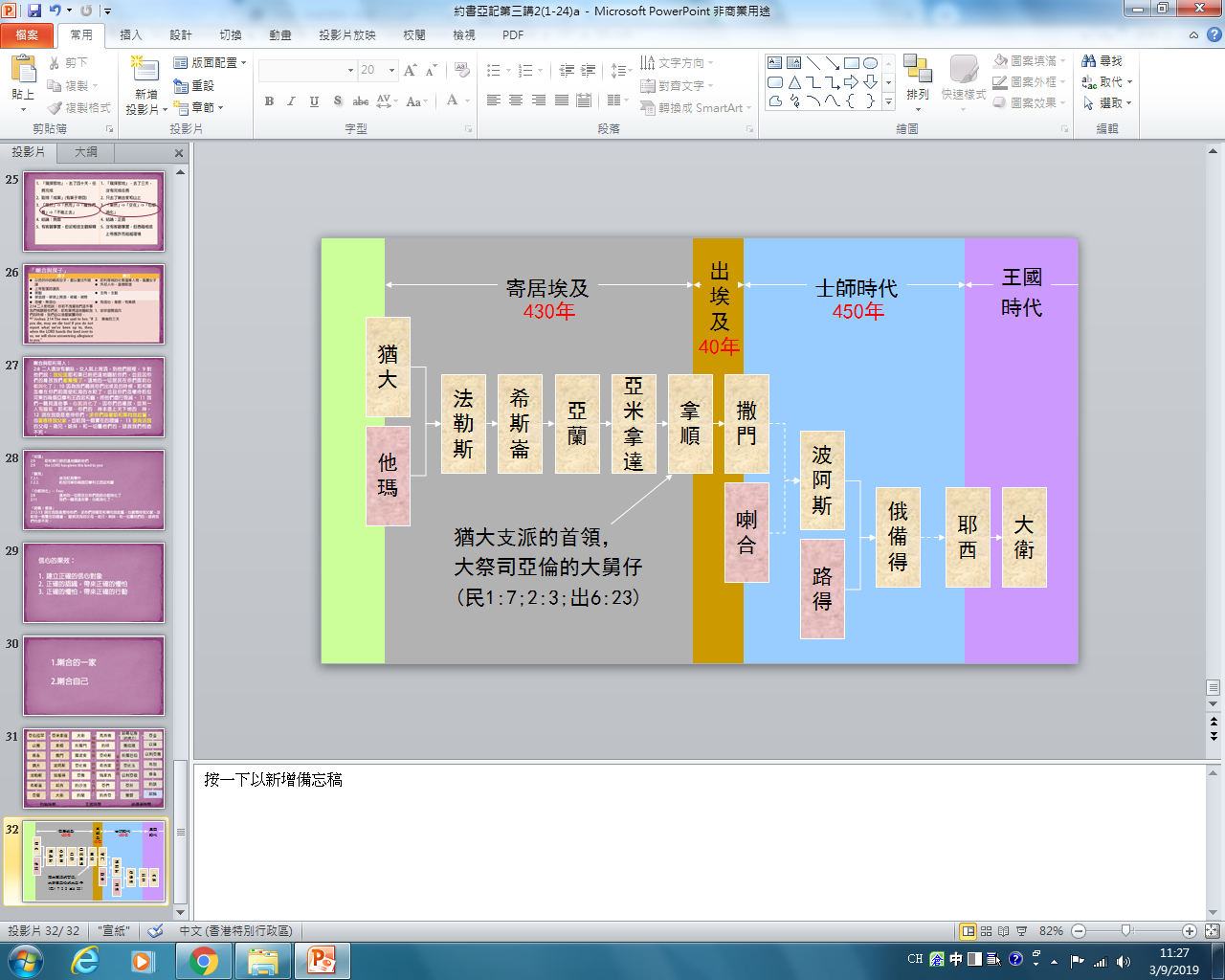 出
埃
及
王國
時代
寄居埃及
士師時代
430年
450年
猶
大
40年
法
勒
斯
希
斯
崙
亞
蘭
亞
米
拿
達
拿
順
撒
門
他
瑪
波
阿
斯
喇
合
俄
備
得
耶
西
大
衛
猶大支派的首領，
大祭司亞倫的大舅仔
(民1:7;2:3;出6:23)
路
得
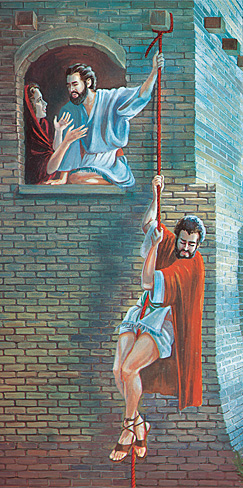 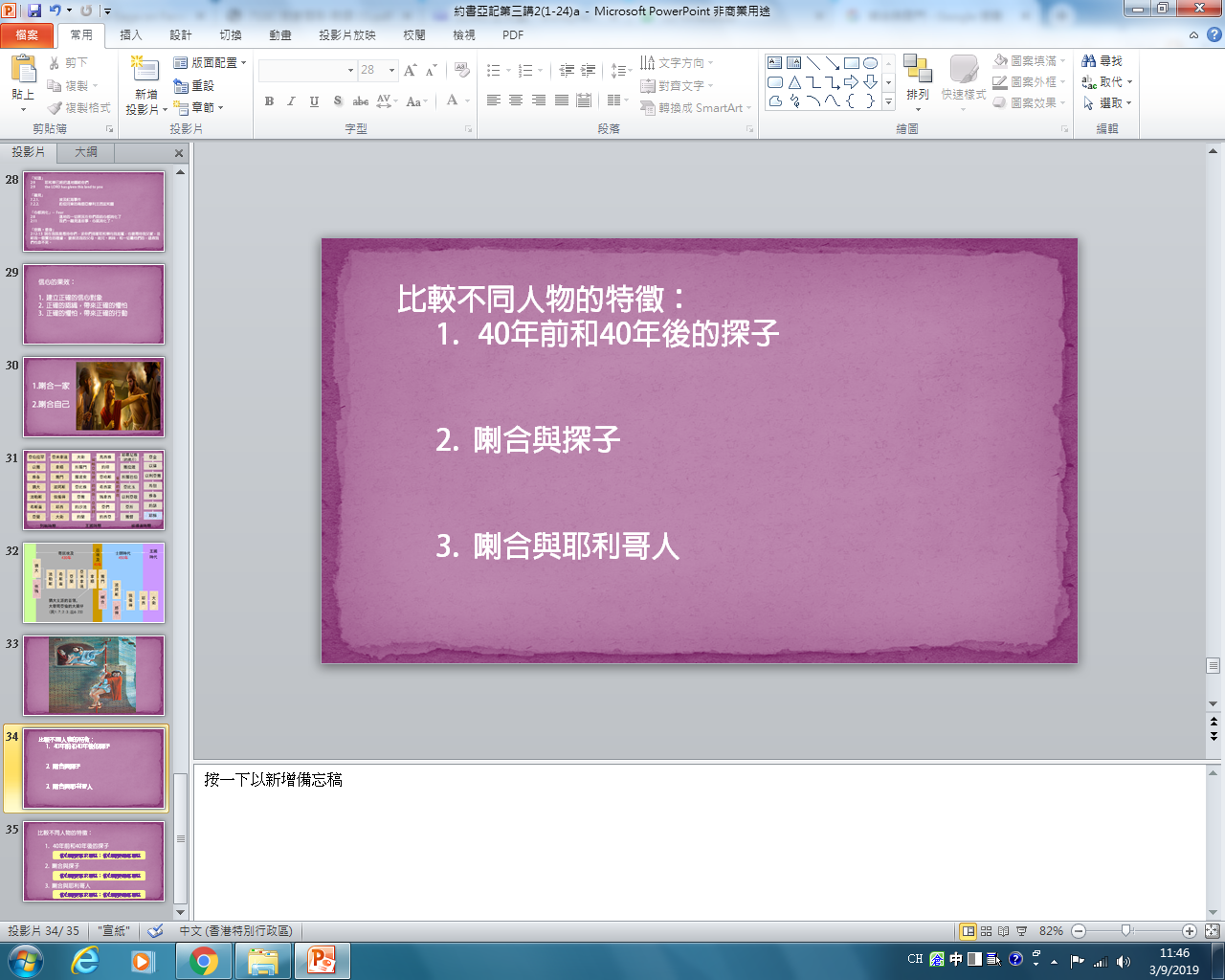 比較不同人物的特徵：
40年前和40年後的探子


2.	喇合與探子


3.	喇合與耶利哥人
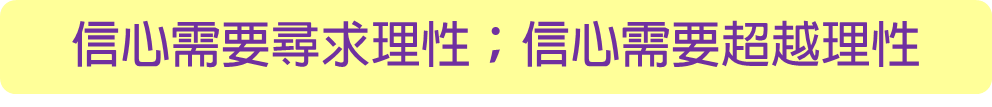 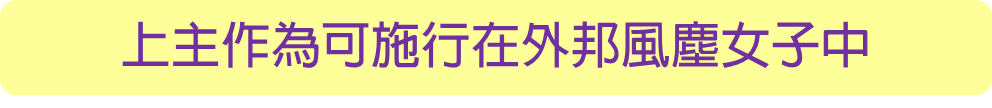 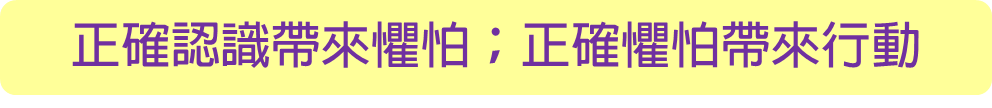